18/10/2022
Conférence de presse  
Les Namurois à la Côte belge
Introduction
La Côte belge: une destination de vacances parfaite en toutes saisons

Les Belges et les touristes de la France, les Pays-Bas, l’Allemagne, le Luxembourg

Actualité: le nouveau planning de vacances en Wallonie
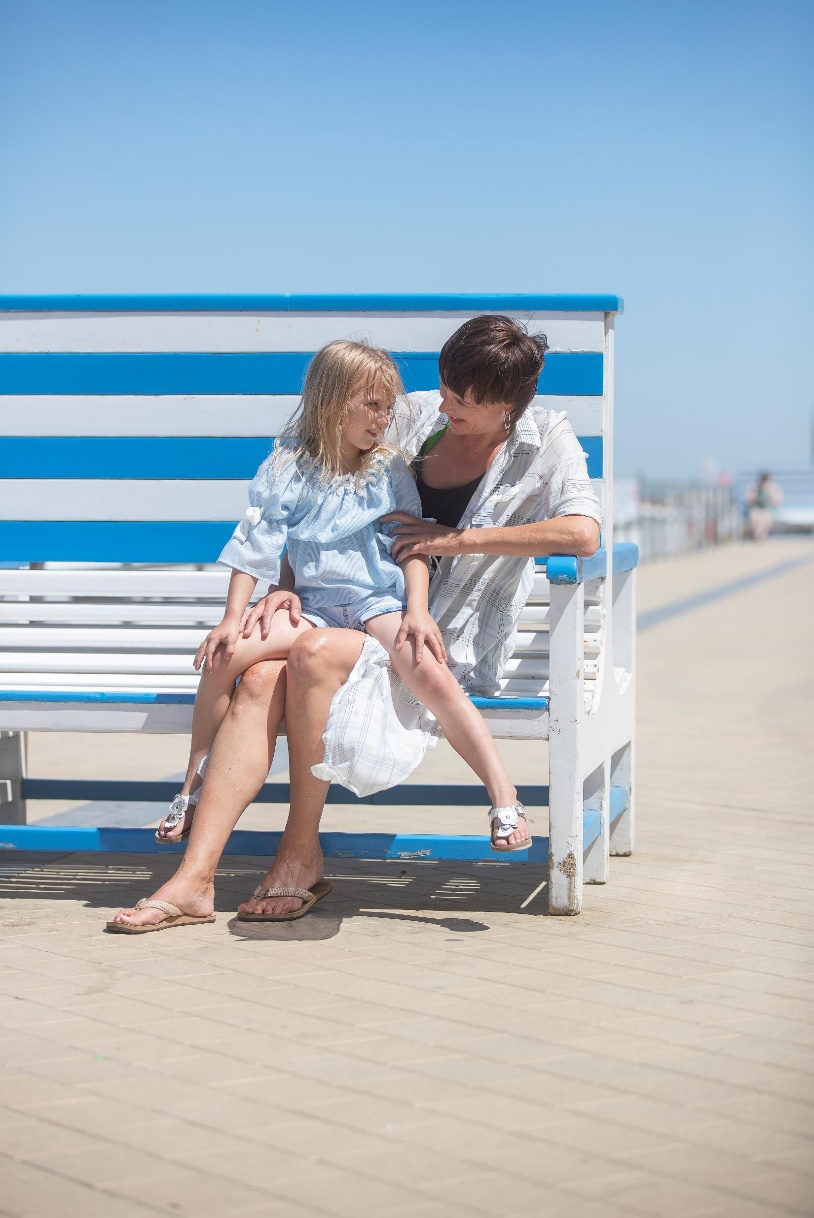 Les stations balnéaires
LES BELGES FRANCOPHONES
A LA CÔTE BELGE
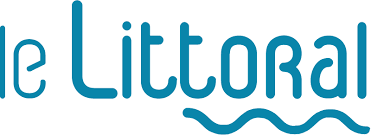 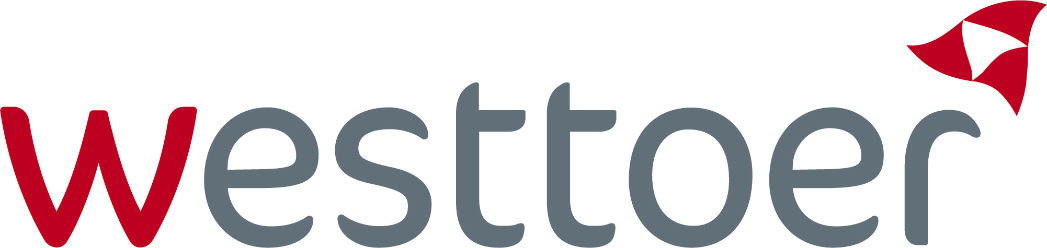 LES BELGES FRANCOPHONES A LA CÔTE BELGE EN 2021
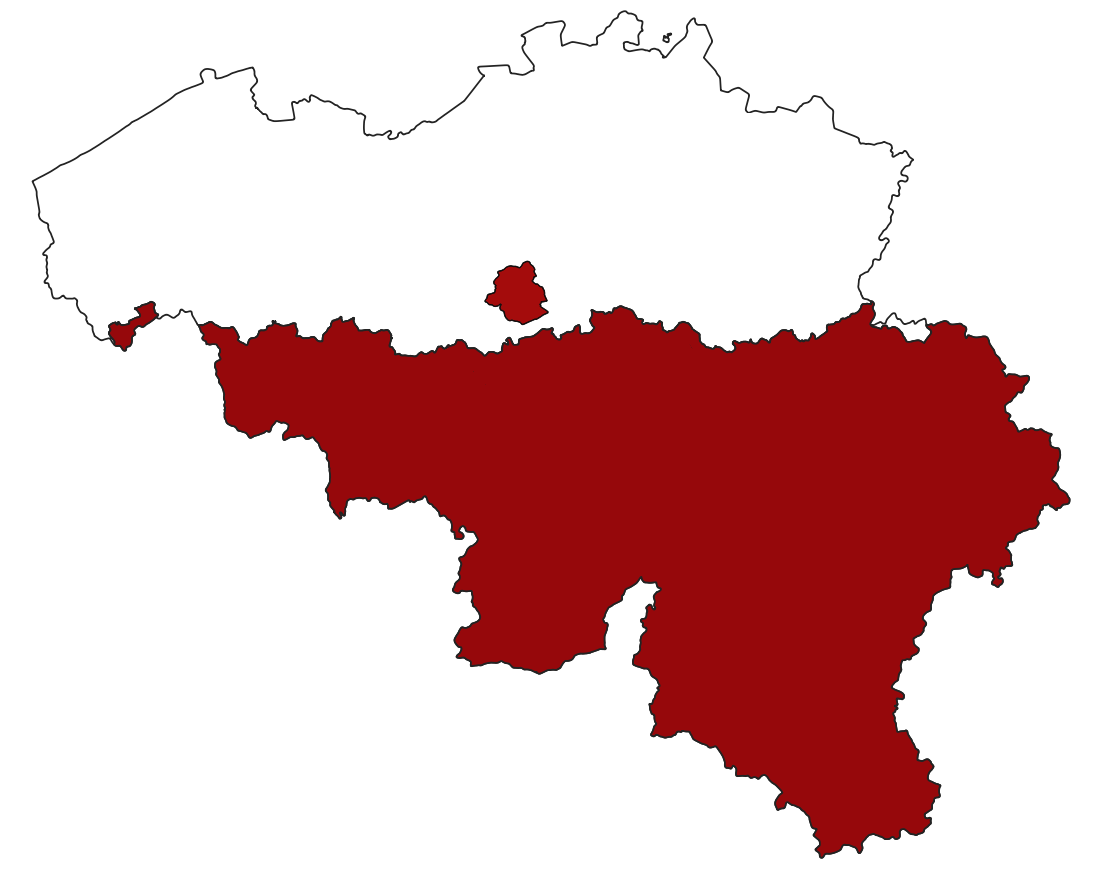 LES BELGES FRANCOPHONES SONT IMPORTANTS POUR LA CÔTE BELGE. EN 2021:
3,4 MILLIONS DE BELGES FRANCOPHONES A LA CÔTE BELGE
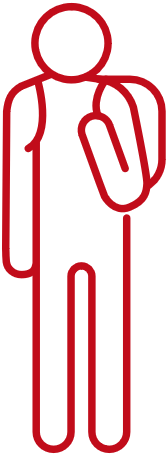 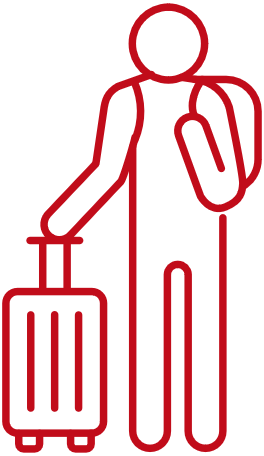 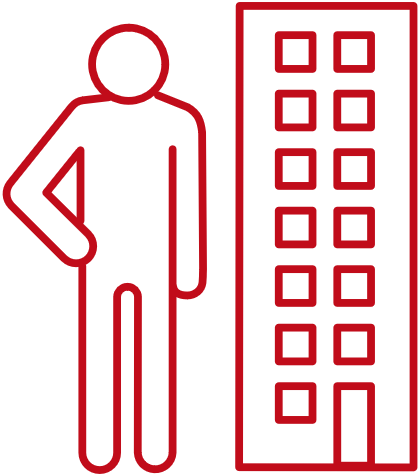 EXCURSIONNISME D’UNE JOURNEE
RESIDENTS EN HEBERGEMENTS COMMERCIAUX
RESIDENTS SECONDAIRES
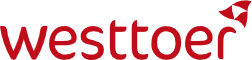 Source: Westtoer – chiffres 2021
[Speaker Notes: Commercieel logies = hotels, b&b, vakantieparken, jeugdlogies, kortkampeerplaatsen, gehuurde vakantiewoningen en andere logiesaccommodaties

Commercieel logies = stabiele pijler van kusttoerisme. 30% van de omzet wordt gegenereerd door vakantiegangers in commercieel logies. Ook in 2020 (toen was aandeel 2e verblijfstoerisme hoger en aandeel dagtoerisme lager).]
3,4 MILLIONS DE BELGES FRANCOPHONES A LA CÔTE BELGE
RESIDENTS EN HEBERGEMENTS COMMERCIAUX
EXCURSIONNISME D’UNE JOURNEE
RESIDENTS SECONDAIRES
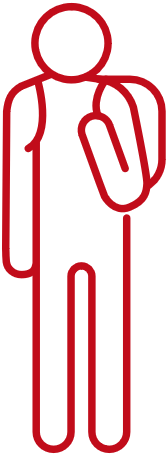 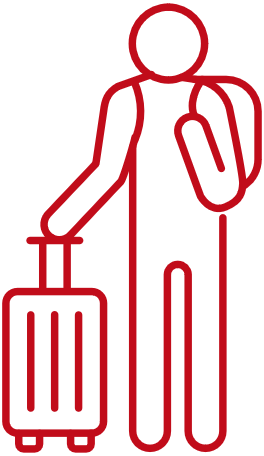 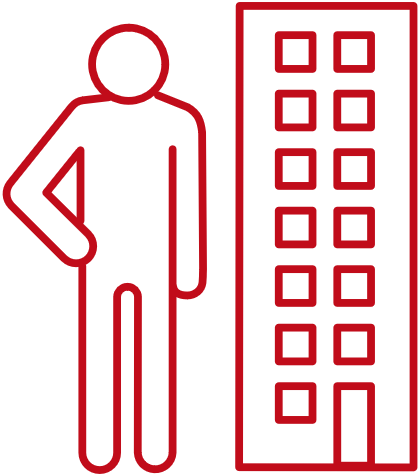 TOTAL
15,5 MIO 
TOURISTES D’UN JOUR
2,4 MIO 
VACANCIERS DANS DES HEBERGEMENTS COMMERCIAUX
3,2 MIO 
RESIDENTS SECONDAIRES DANS DES LOGEMENTS DE VACANCES
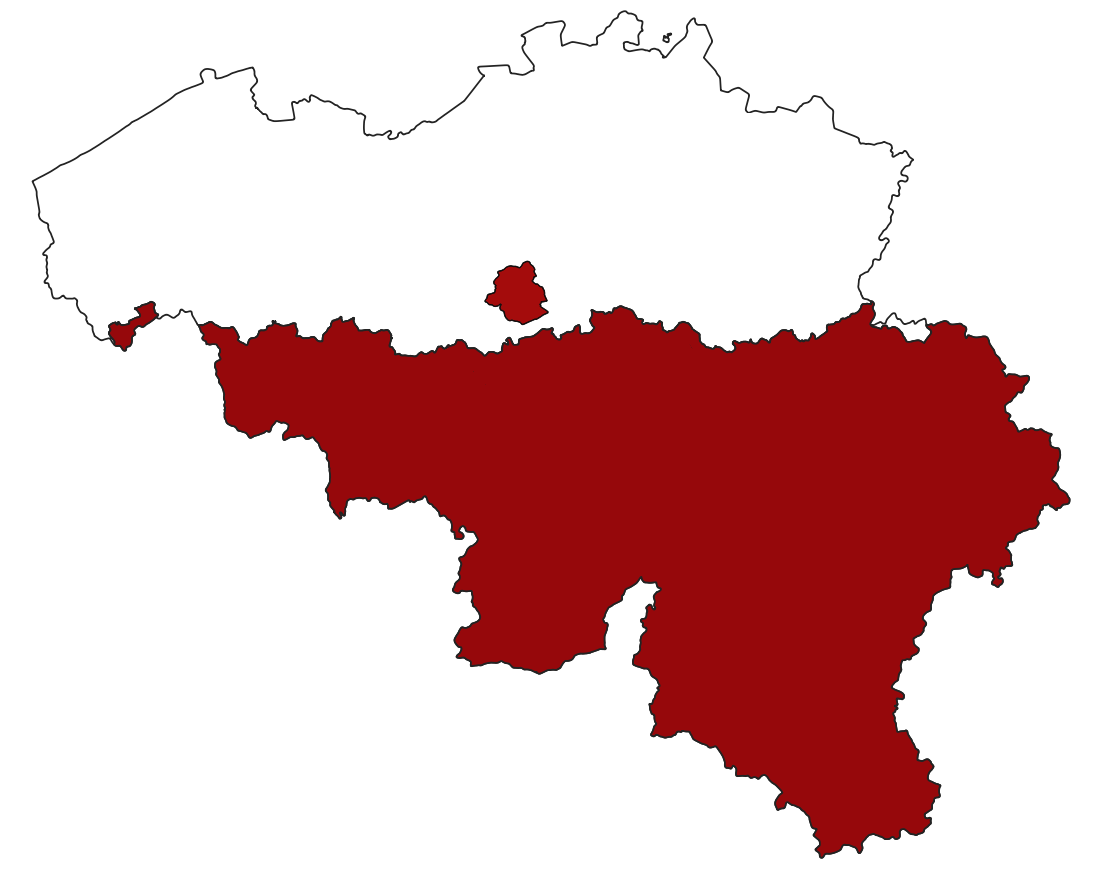 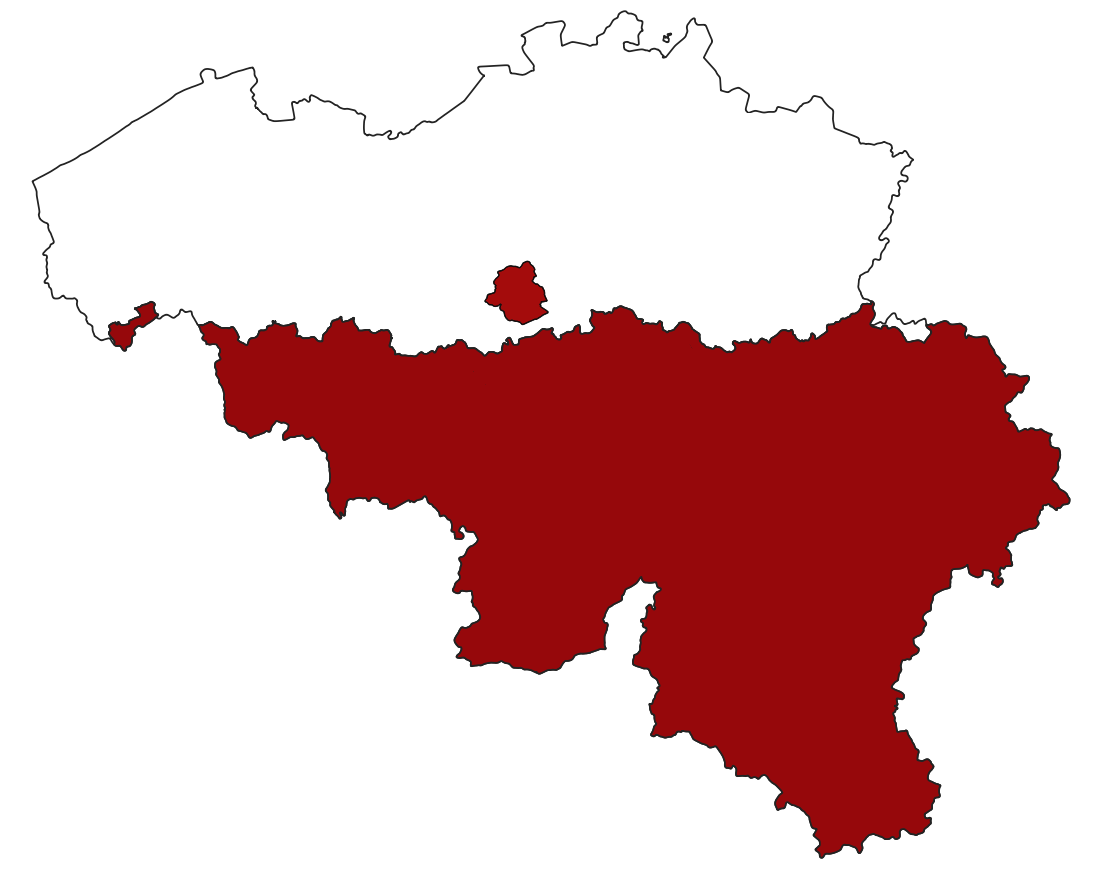 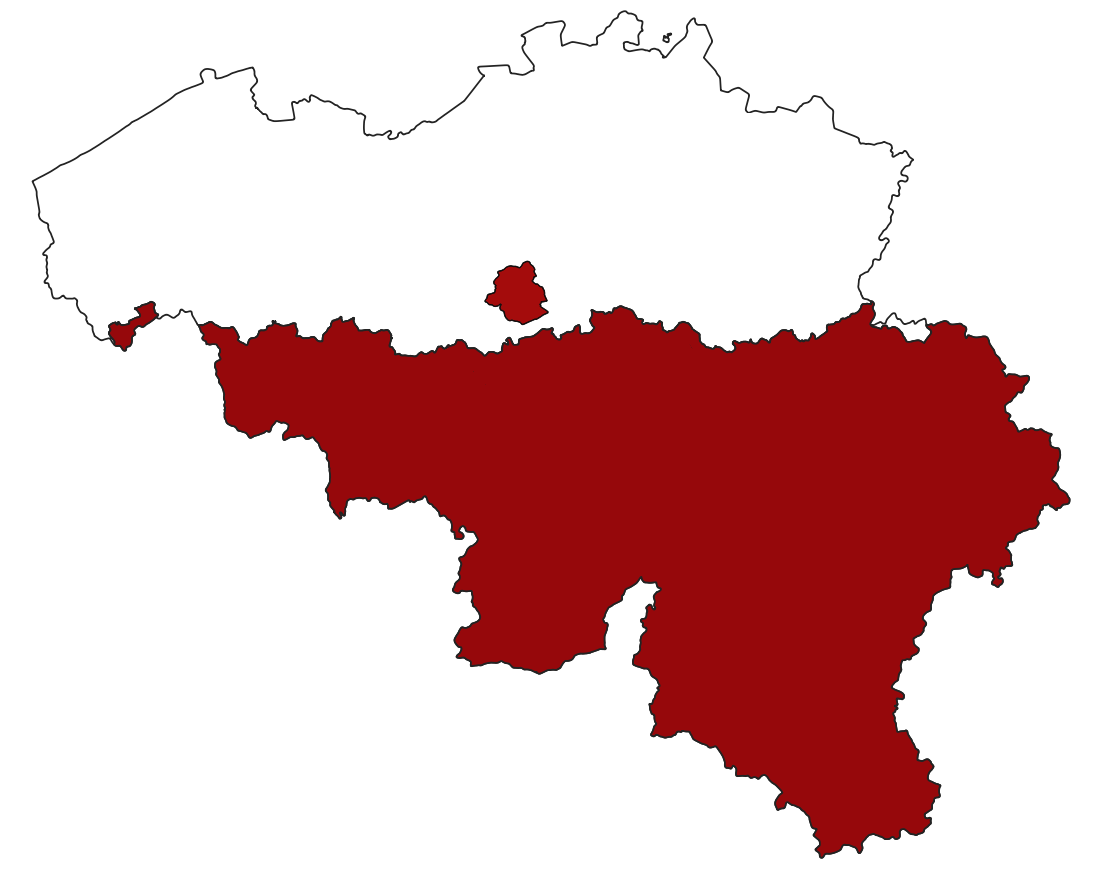 0,6 MIO
0,7 MIO
2,1 MIO
25%
21%
13%
3,2 MIO NUITEES
3,9 MIO NUITEES
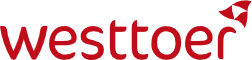 Source: Westtoer – chiffres 2021
[Speaker Notes: Commercieel logies = hotels, b&b, vakantieparken, jeugdlogies, kortkampeerplaatsen, gehuurde vakantiewoningen en andere logiesaccommodaties

Commercieel logies = stabiele pijler van kusttoerisme. 30% van de omzet wordt gegenereerd door vakantiegangers in commercieel logies. Ook in 2020 (toen was aandeel 2e verblijfstoerisme hoger en aandeel dagtoerisme lager).]
EXCURSIONNISME D’UNE JOURNEE
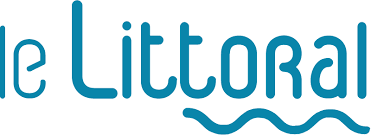 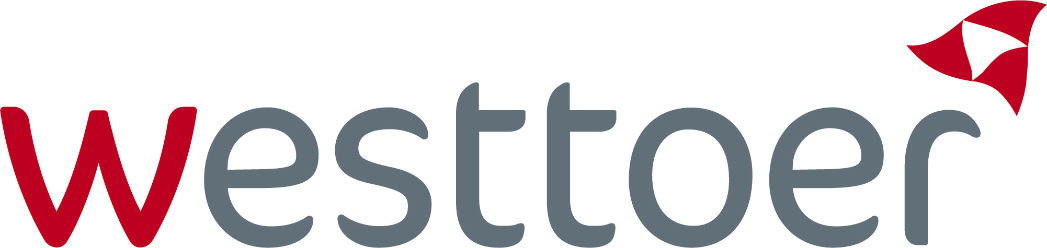 2,1 MILLIONS DE TOURISTES D’UN JOUR DE BELGIQUE FRANCOPHONE EN 2021
BELGIQUE FRANCOPHONE = 13% DU TOTAL DES TOURISTES D’UN JOUR A LA CÔTE BELGE
PAYS-BAS 4%
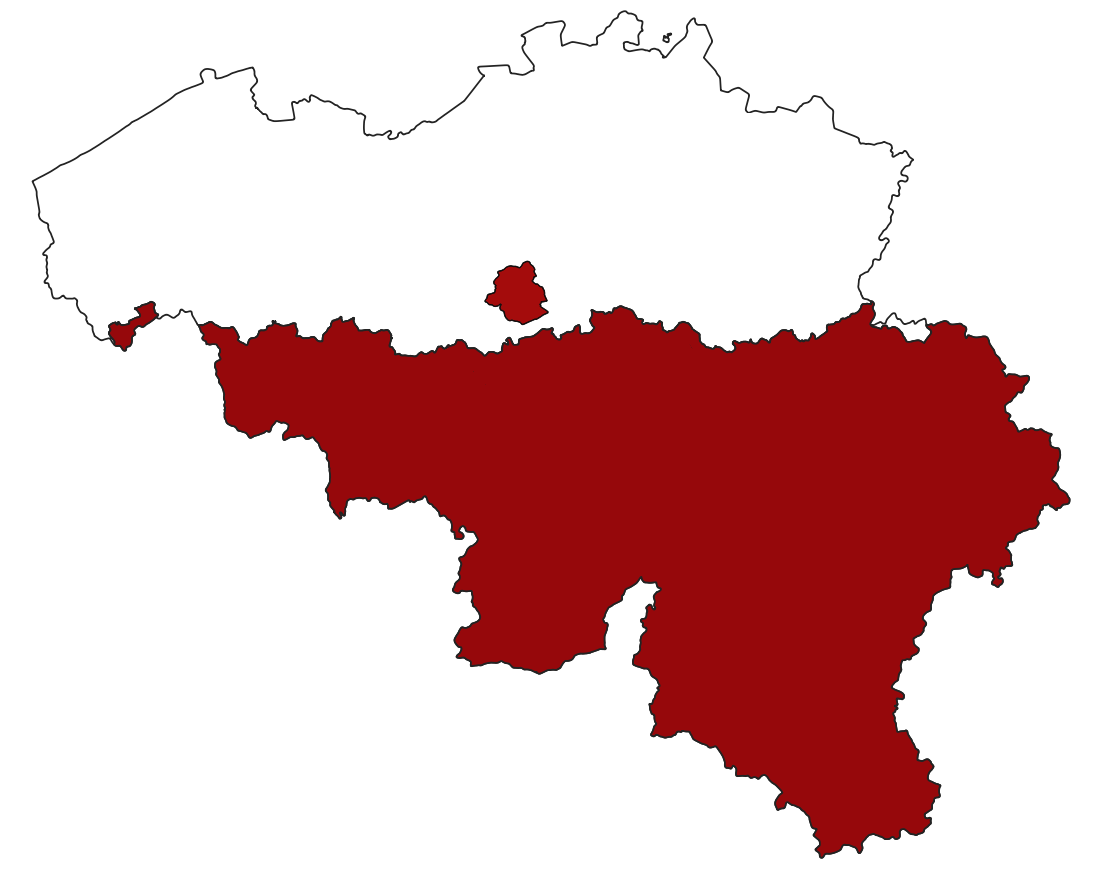 FLANDRE 71%
BELGIQUE FRANCOPHONE13%
FRANCE 12%
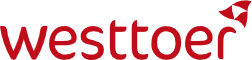 Source: Westtoer – chiffres 2021
[Speaker Notes: 53% van gezelschappen is met kinderen: vooral gezinnen met kinderen of 3 generaties

47% van gezelschappen zonder kinderen: voornamelijk koppels. Bij buitenlandse vakantiegangers zien we groter aandeel van koppels; behalve bij Fransen: daar zijn gezinnen met kinderen de grootste groep (omdat ze meer zitten in de Vakantieparken)]
120 000 TOURISTES D’UN JOUR DE LA PROVINCE DE NAMUR EN 2021
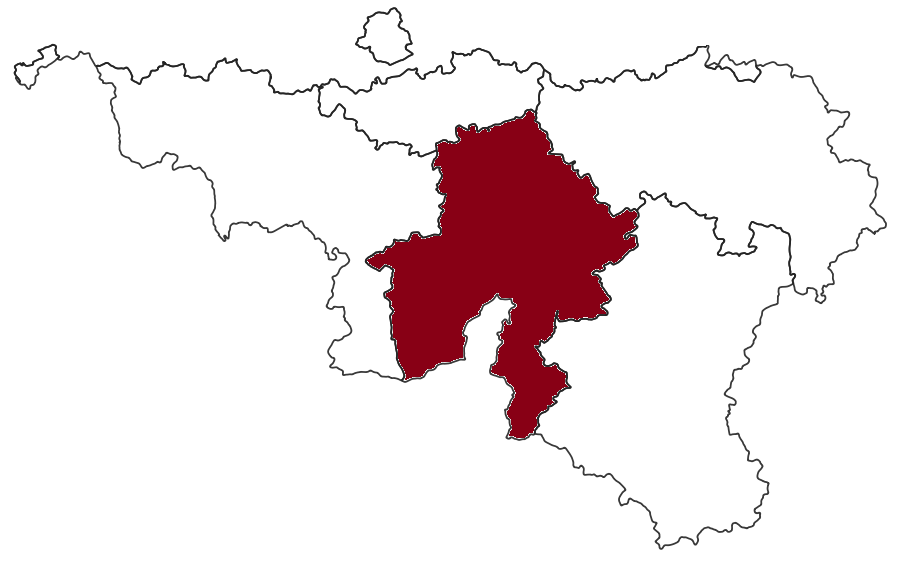 EN 2021, 120 000 TOURISTES D’UN JOUR SONT VENUS DE LA PROVINCE DE NAMUR

= 6% DES TOURISTES D’UN JOUR DE BELGIQUE FRANCOPHONE
6%
LES PLUS POPULAIRES: OSTENDE, LA PANNE ET COXYDE
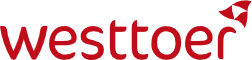 Source: Westtoer – chiffres 2021
[Speaker Notes: 53% van gezelschappen is met kinderen: vooral gezinnen met kinderen of 3 generaties

47% van gezelschappen zonder kinderen: voornamelijk koppels. Bij buitenlandse vakantiegangers zien we groter aandeel van koppels; behalve bij Fransen: daar zijn gezinnen met kinderen de grootste groep (omdat ze meer zitten in de Vakantieparken)]
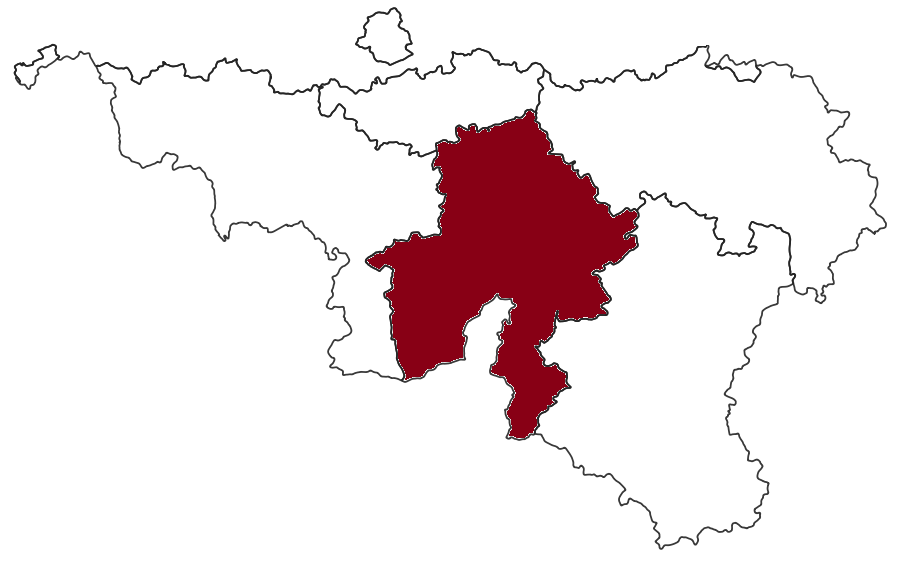 SOUVENT AVEC DES ENFANTS
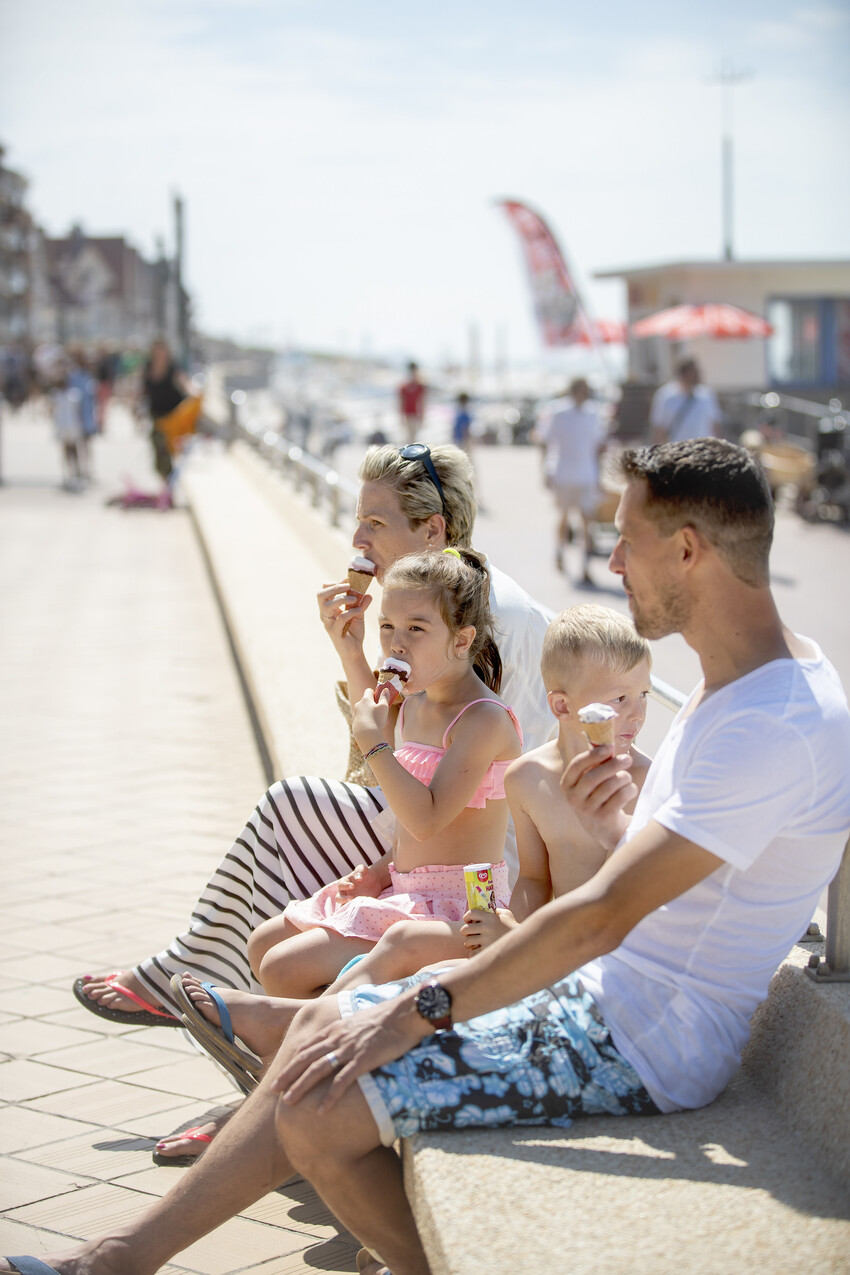 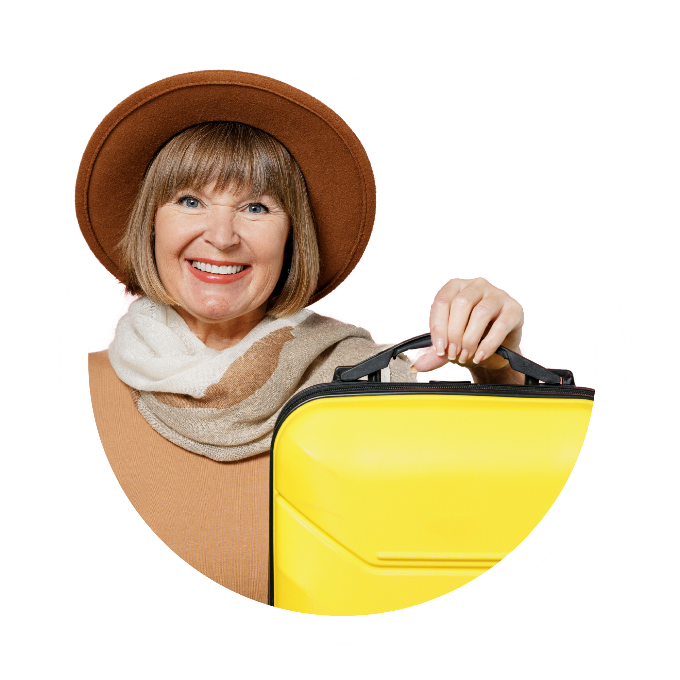 BEAUCOUP DE COMPAGNIES AVEC DES ENFANTS
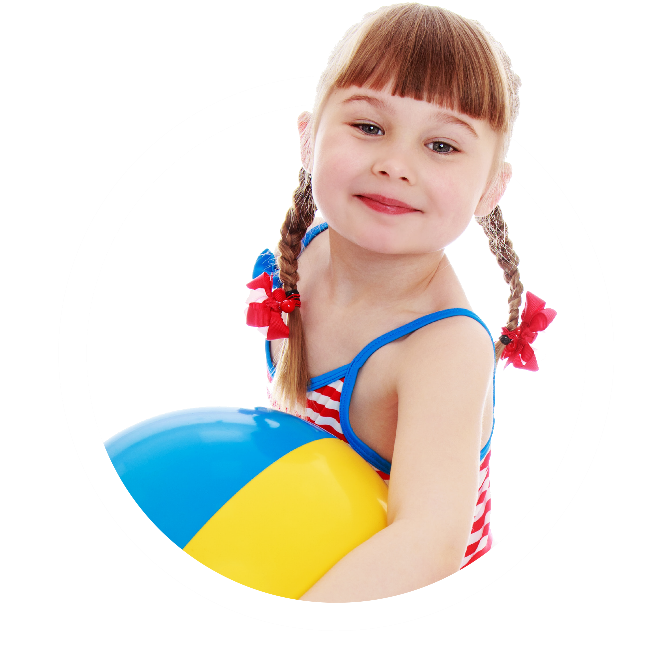 63%
AVEC ENFANTS
16%
23%
≥50 ANS
ÂGE DE TOUS LES EXCURSIONNISTES:
JEUNES <18
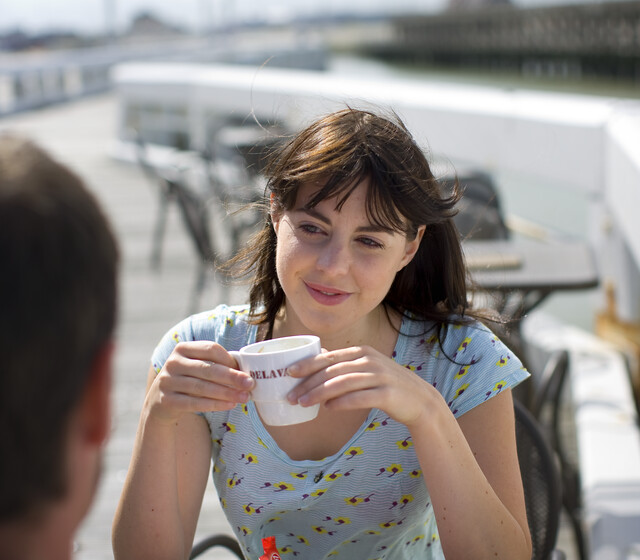 61%
ADULTES 18-49 ans
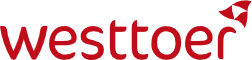 Source: Westtoer – chiffres 2021
[Speaker Notes: 2011 : âge moyen 39,7 ans ; 27% enfants ; 40% plus de 50 ans ; 30% plus grand groupe
BE 2011 : 39,8 ans	27% enfants		NL 2011 :   37,0 ans  27% enfants
FR 2011 : 35,6 ans	27% enfants		UK 2011 :   54,3 ans   7% enfants
D 2011 : 41 ans	23% enfants		LUX 2011 : 43,8 ans  21% enfants]
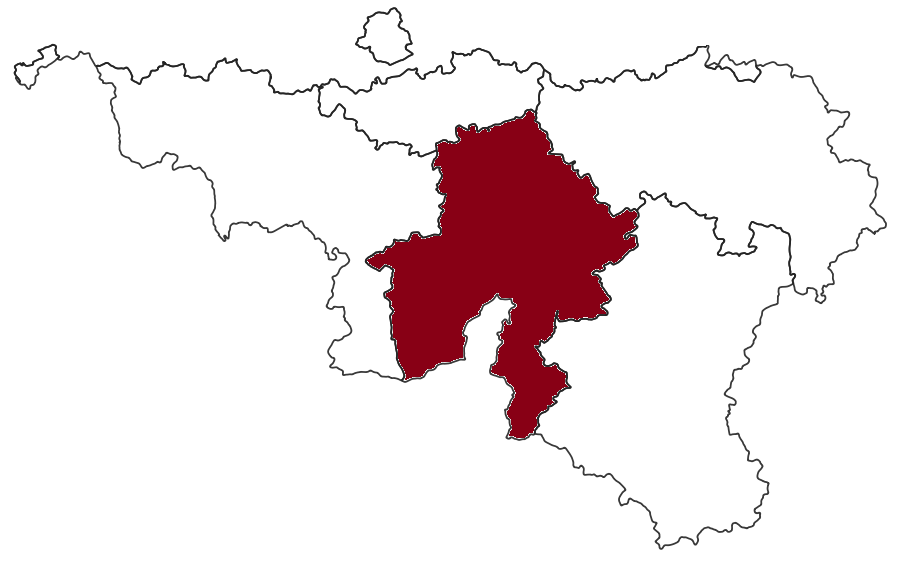 TEMPS VERS ET A LA CÔTE BELGE
EN MOYENNE PRESQUE 3H VERS LA CÔTE BELGE ET PLUS DE 7H A LA CÔTE BELGE
VERS LA CÔTE BELGE:
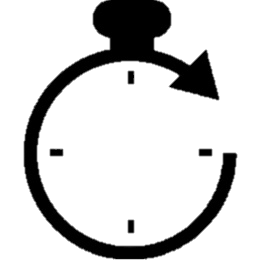 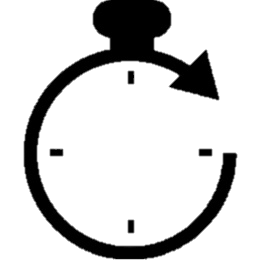 A 18H 40% EST ENCORE PRÉSENT À LA CÔTE BELGE
2h42
7h13
A MIDI 79% EST DÉJÀ ARRIVÉ À LA CÔTE BELGE
PRÉSENT À LA CÔTE BELGE:
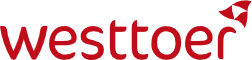 Source: Westtoer – chiffres 2021
[Speaker Notes: 2011 : âge moyen 39,7 ans ; 27% enfants ; 40% plus de 50 ans ; 30% plus grand groupe
BE 2011 : 39,8 ans	27% enfants		NL 2011 :   37,0 ans  27% enfants
FR 2011 : 35,6 ans	27% enfants		UK 2011 :   54,3 ans   7% enfants
D 2011 : 41 ans	23% enfants		LUX 2011 : 43,8 ans  21% enfants]
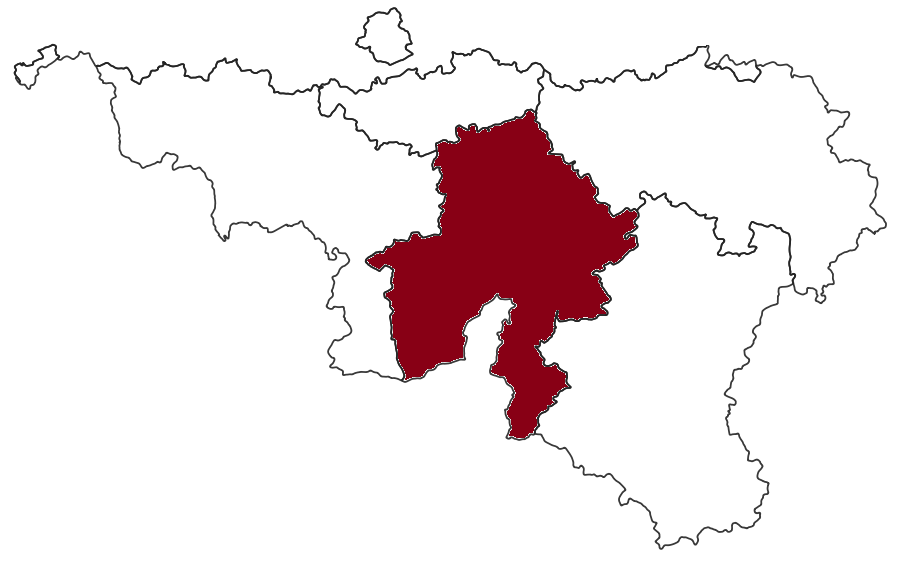 PLAGE ET MER SONT L’ATOUT UNIQUE
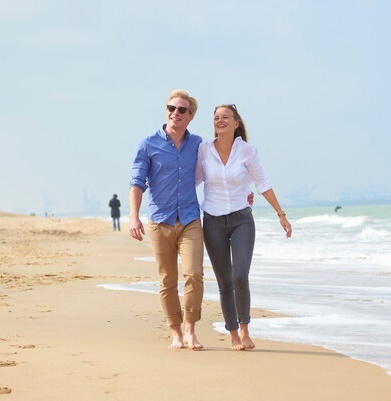 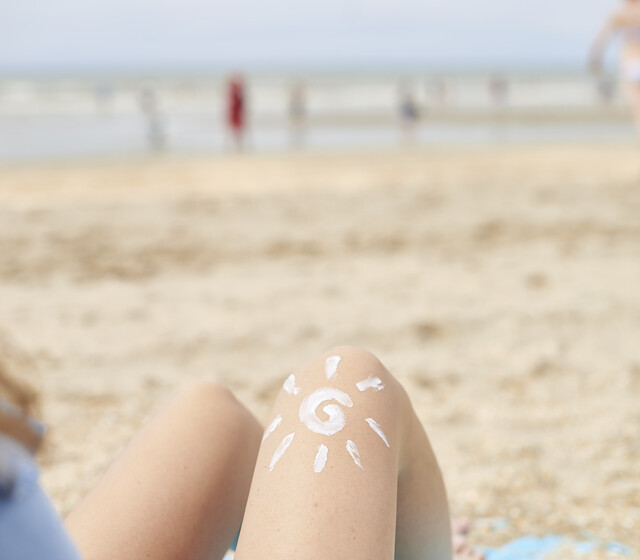 23% 
ATTRAYANT POUR SE PROMENER
23% 
LE BEAU TEMPS
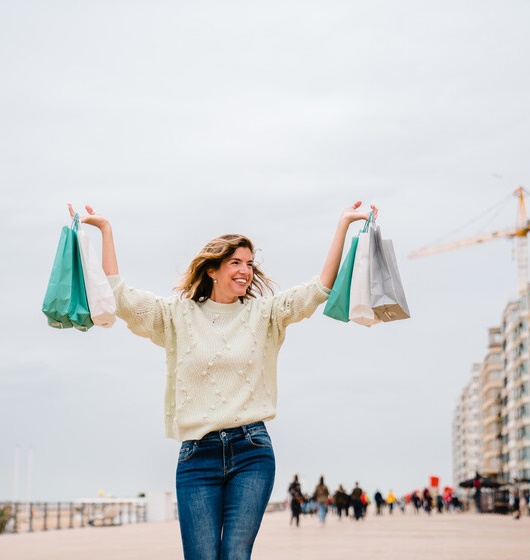 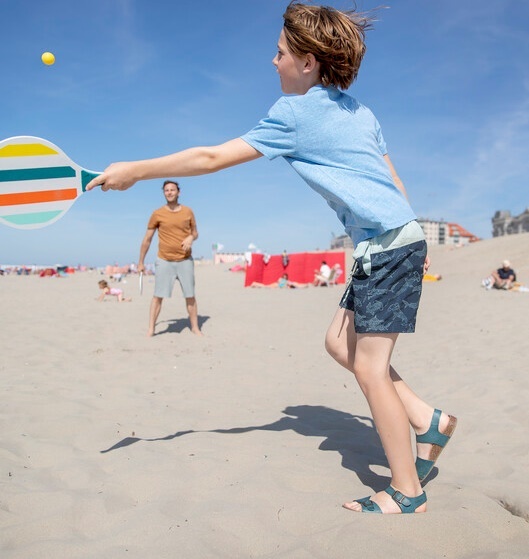 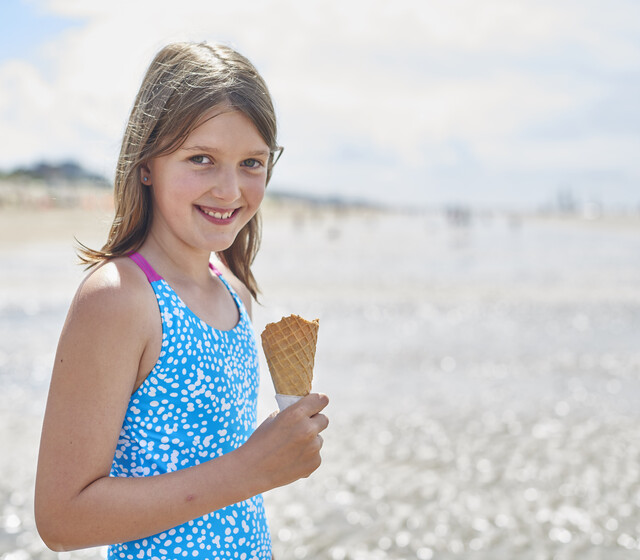 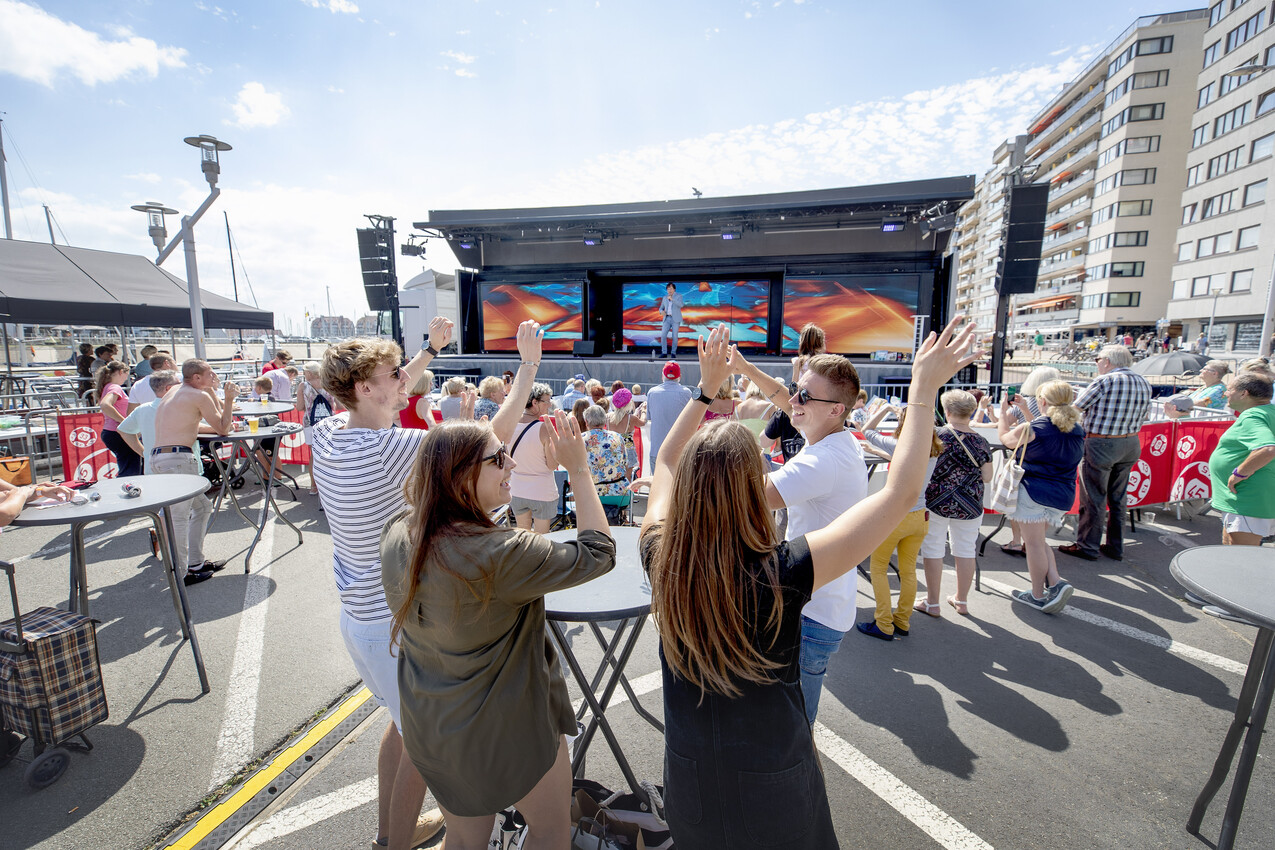 11% 
SHOPPING
20% 
ATTRAYANT POUR LES ENFANTS
18% 
L’AMBIANCE TYPIQUEMENT ESTIVALE
83% 
MER ET PLAGE
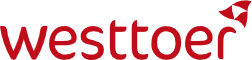 Source: Westtoer – chiffres 2021
[Speaker Notes: 2011 : 	12% environnement pour se reposer ; 10% air sain de la mer ; 14% mer et plage
	12% accueillant pour les enfants ; 8% se promener ; 15% agréable]
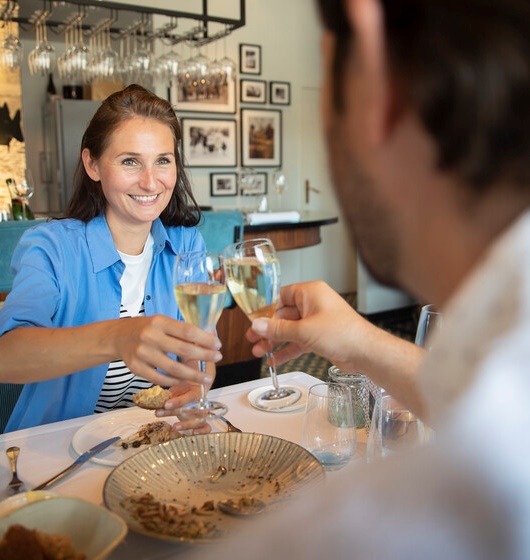 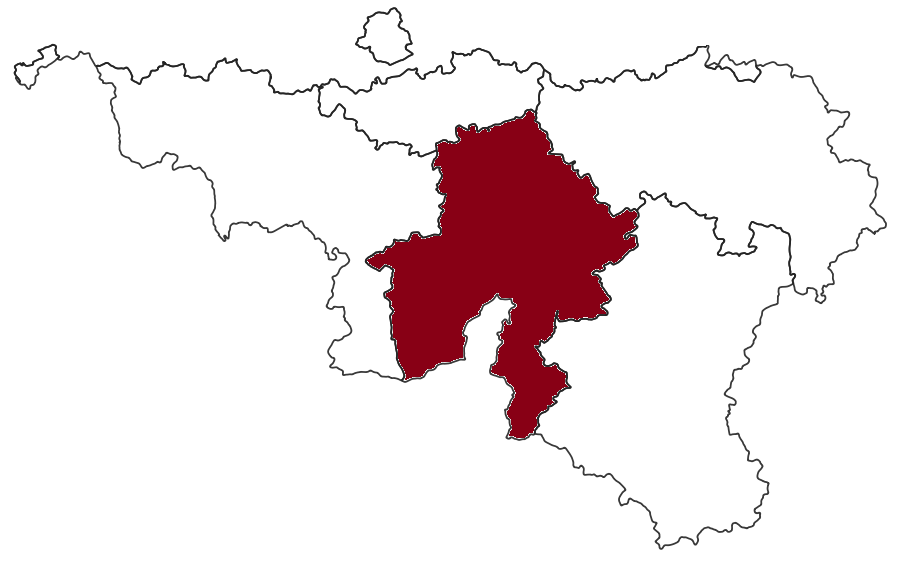 FLANER, ACTIVITES SUR LA PLAGE ET CUISSE-TAX SONT LES ACTIVITES LES PLUS POPULAIRES
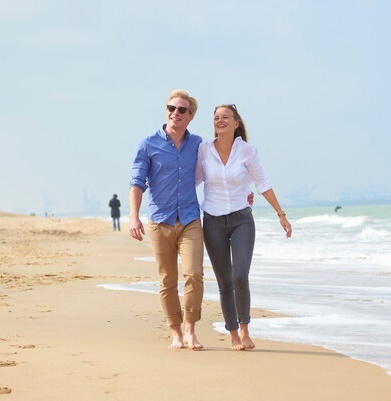 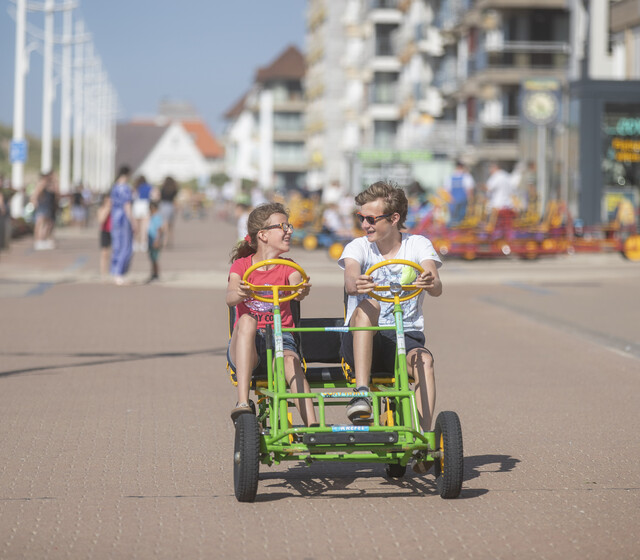 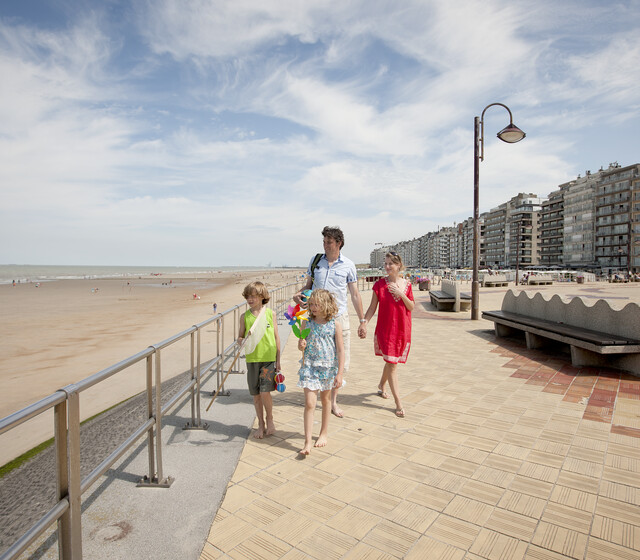 35% 
RESTAURANT, BISTRO
19% 
LONGUE PROMENADE 
(PLAGE, DUNES)
74% 
FLANER SUR LA DIGUE
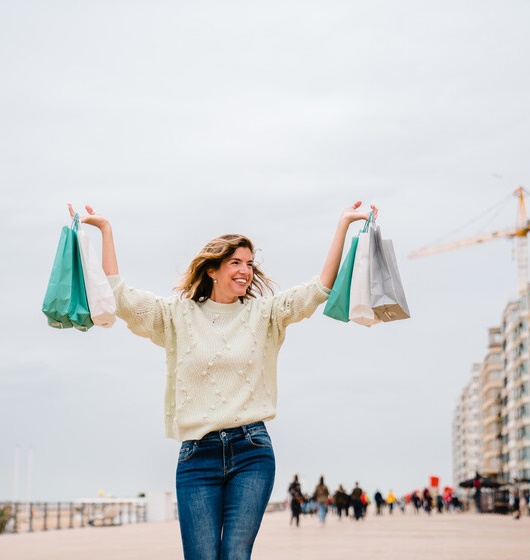 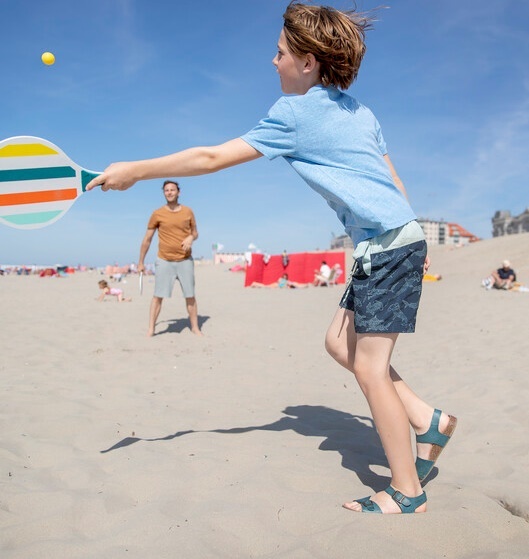 35% 
SHOPPING
54% 
CUISSE-TAX
68% 
ACTIVITES SUR LA PLAGE
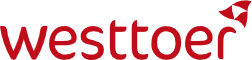 Source: Westtoer – chiffres 2021
[Speaker Notes: Zelfde top 5 als in 2011:
2011: 80% kuieren dijk; 73% café, tearoom, terras; 53% shoppen; 50% restaurant; 42% wandelen >1u]
RESIDENTS EN HEBERGEMENTS
COMMERCIAUX
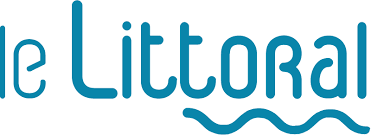 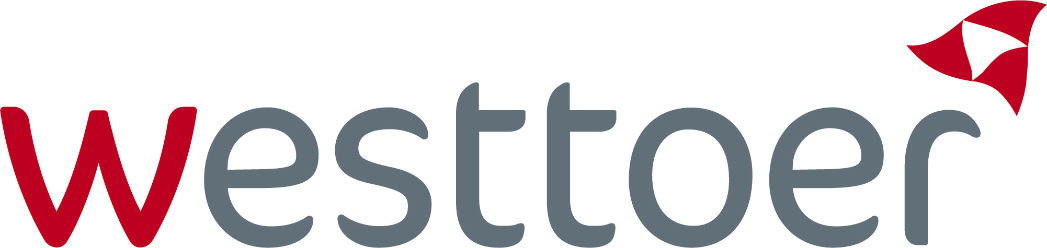 600 000 BELGES FRANCOPHONES EN VACANCES
BELGIQUE FRANCOPHONE = 25% DU TOTAL DES VACANCIERS SEJOURNANT DANS UN HEBERGEMENT COMMERCIAL A LA CÔTE BELGE
PAYS-BAS 3%
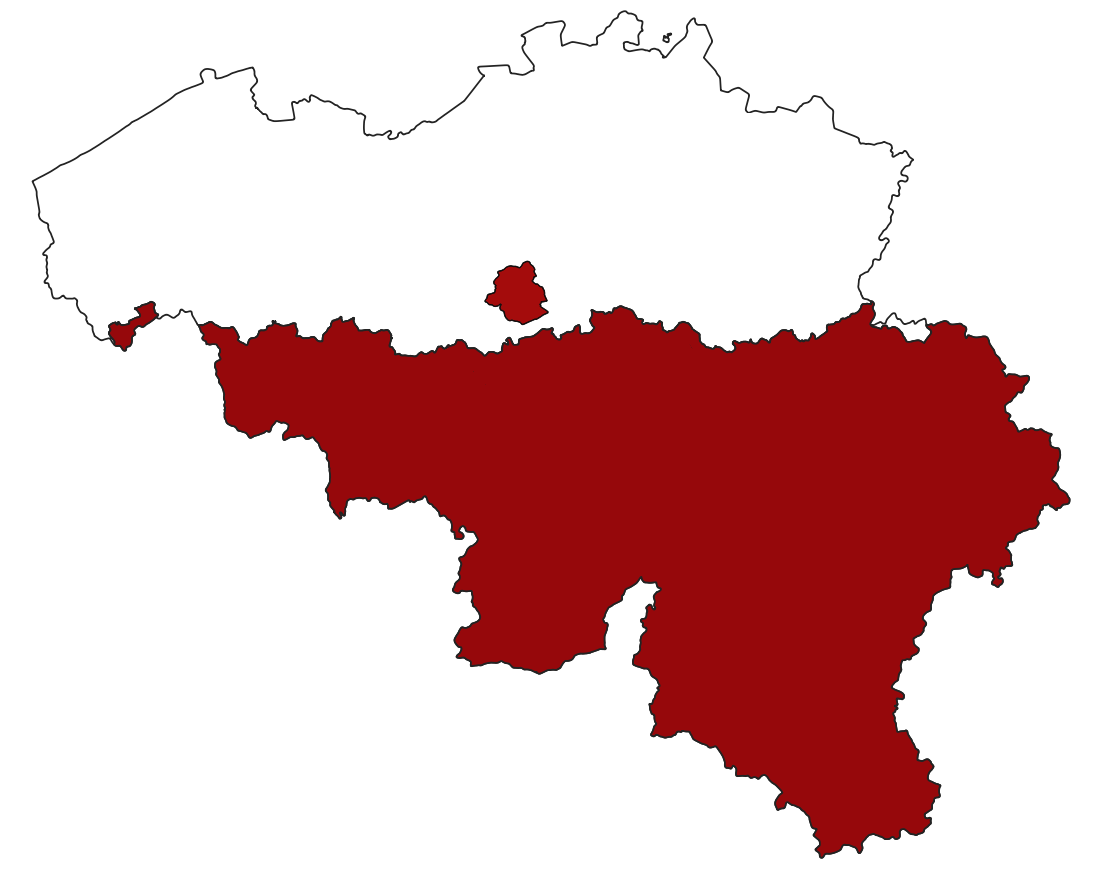 ROYAUME-UNI 0%
FLANDRE 63%
ALLEMAGNE 3%
BELGIQUE FRANCOPHONE25%
FRANCE 3%
LUXEMBOURG 1%
PAYS NON VOISINS 2%
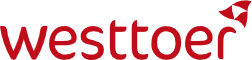 Source: Westtoer – chiffres 2021
[Speaker Notes: 53% van gezelschappen is met kinderen: vooral gezinnen met kinderen of 3 generaties

47% van gezelschappen zonder kinderen: voornamelijk koppels. Bij buitenlandse vakantiegangers zien we groter aandeel van koppels; behalve bij Fransen: daar zijn gezinnen met kinderen de grootste groep (omdat ze meer zitten in de Vakantieparken)]
VACANCIERS NAMUROIS A LA CÔTE BELGE
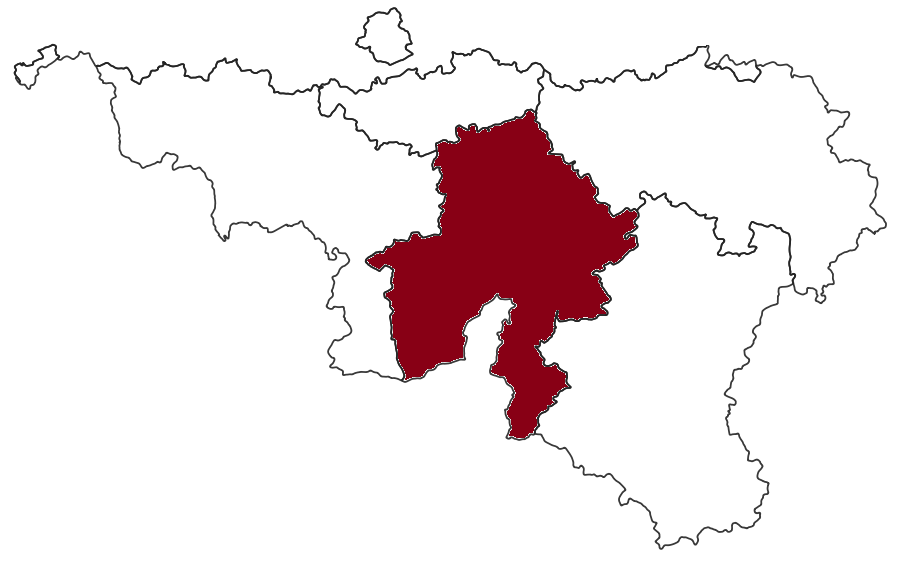 ENVIRON 65 000 VANCANCIERS NAMUROIS EN 2021

= 11% DES BELGES FRANCOPHONES SEJOURNANT DANS UN HEBERGEMENT COMMERCIAL
11%
LES PLUS POPULAIRES: LA PANNE, COXYDE ET MIDDELKERKE
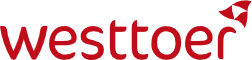 Source: Westtoer – chiffres 2021
[Speaker Notes: 53% van gezelschappen is met kinderen: vooral gezinnen met kinderen of 3 generaties

47% van gezelschappen zonder kinderen: voornamelijk koppels. Bij buitenlandse vakantiegangers zien we groter aandeel van koppels; behalve bij Fransen: daar zijn gezinnen met kinderen de grootste groep (omdat ze meer zitten in de Vakantieparken)]
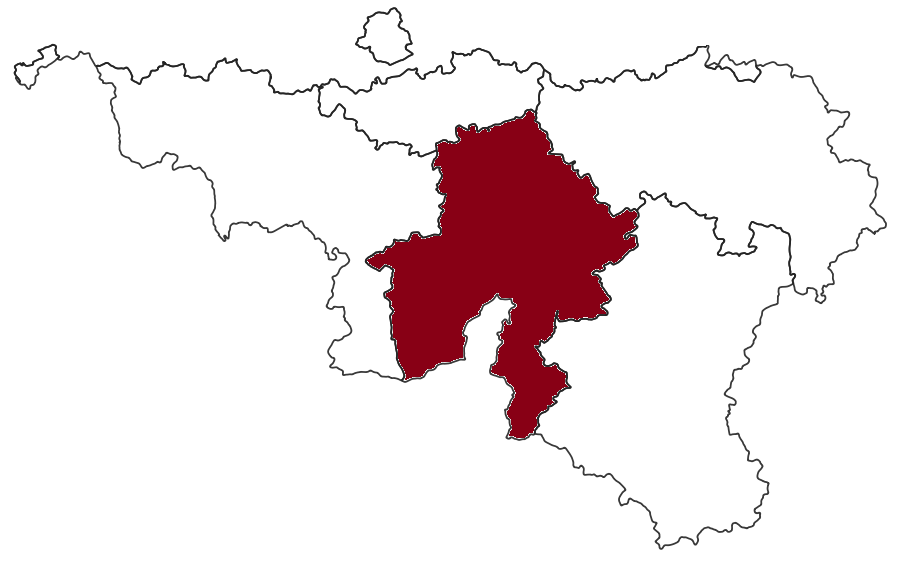 PROFIL DU VACANCIER DE NAMUR
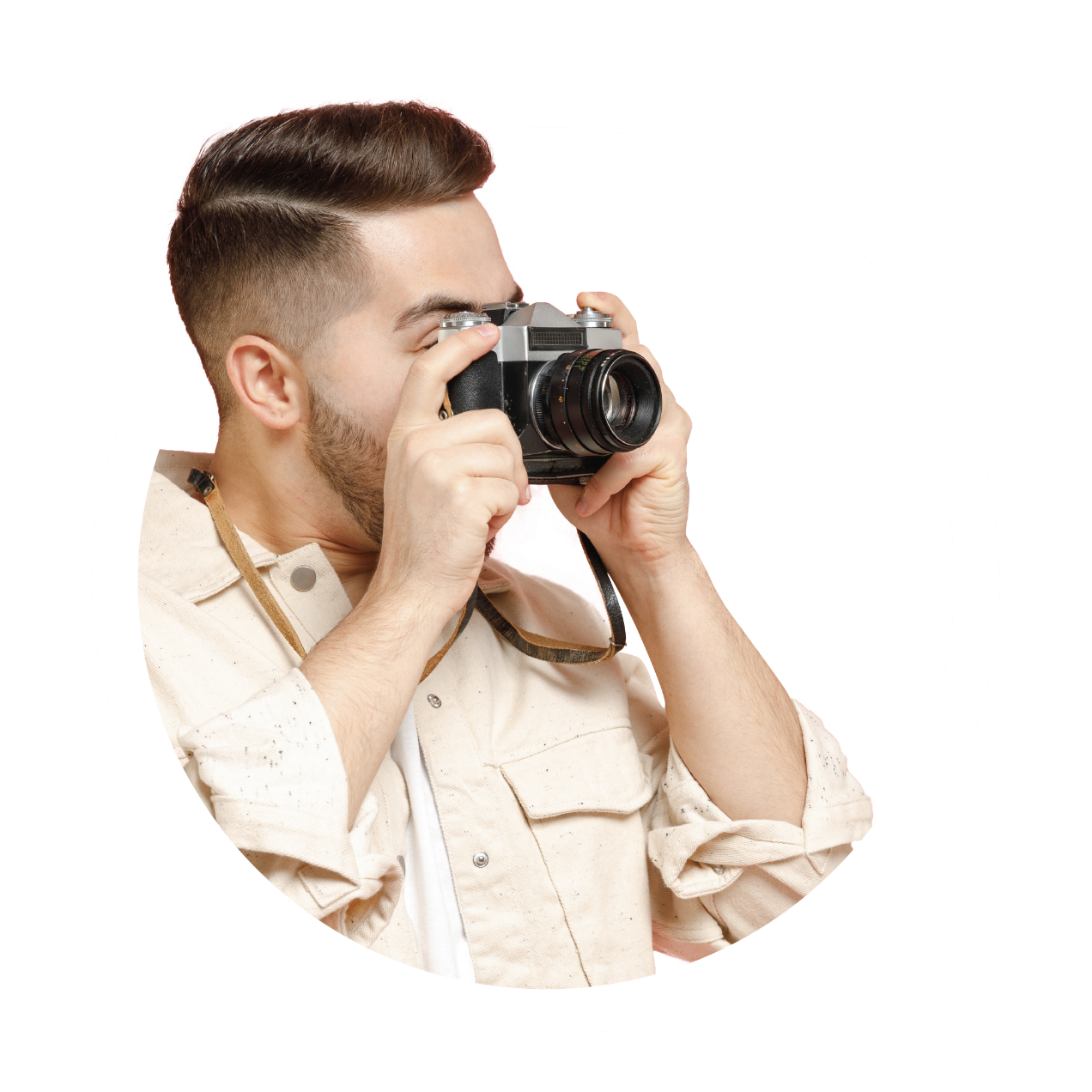 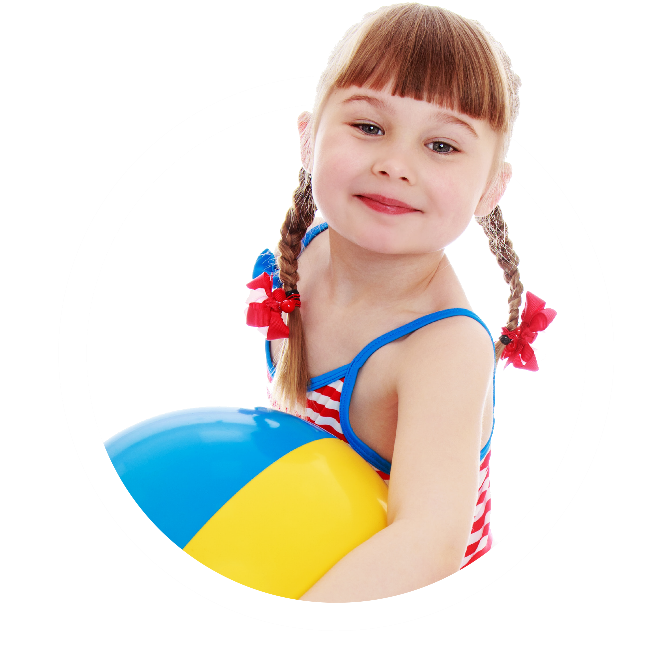 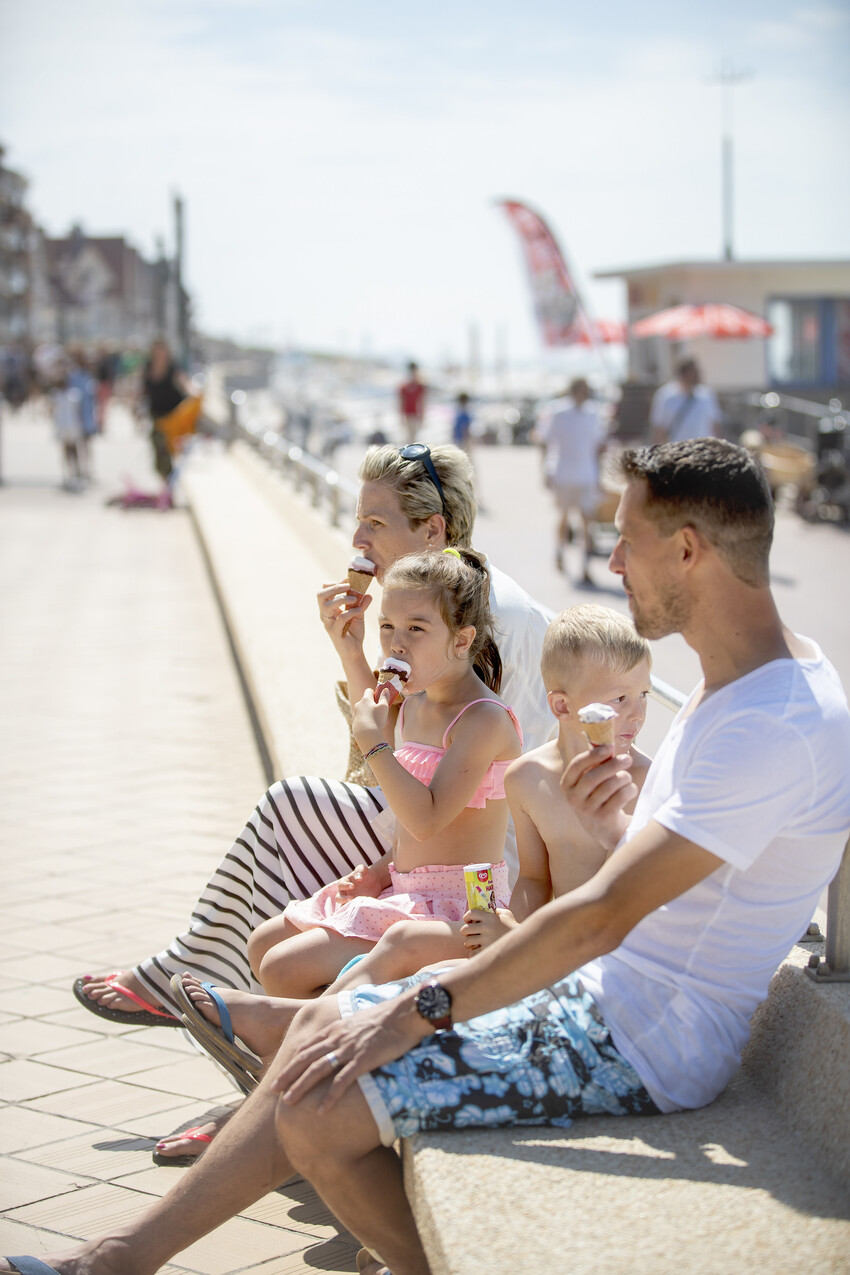 EN MOY
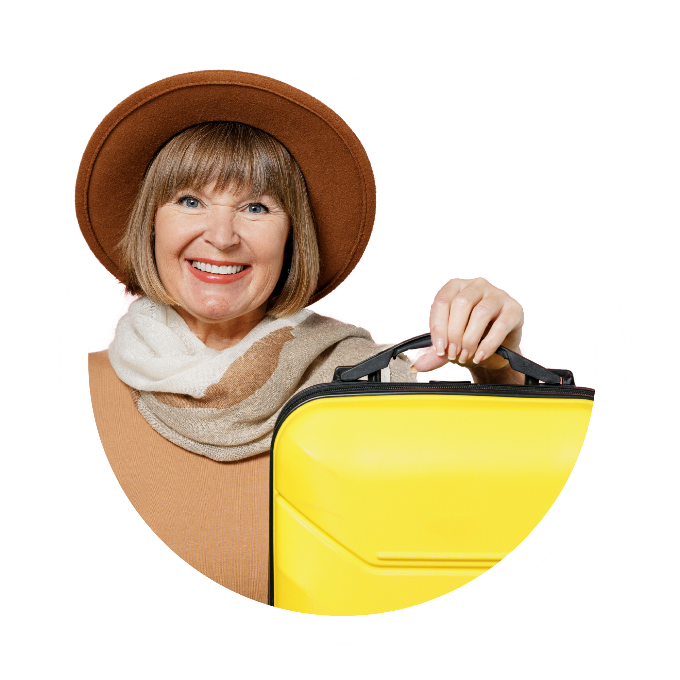 ≥50 ANS
38
36%
ANS
FAMILLE ELARGIE / AMIS
44%
ENFANTS
29%
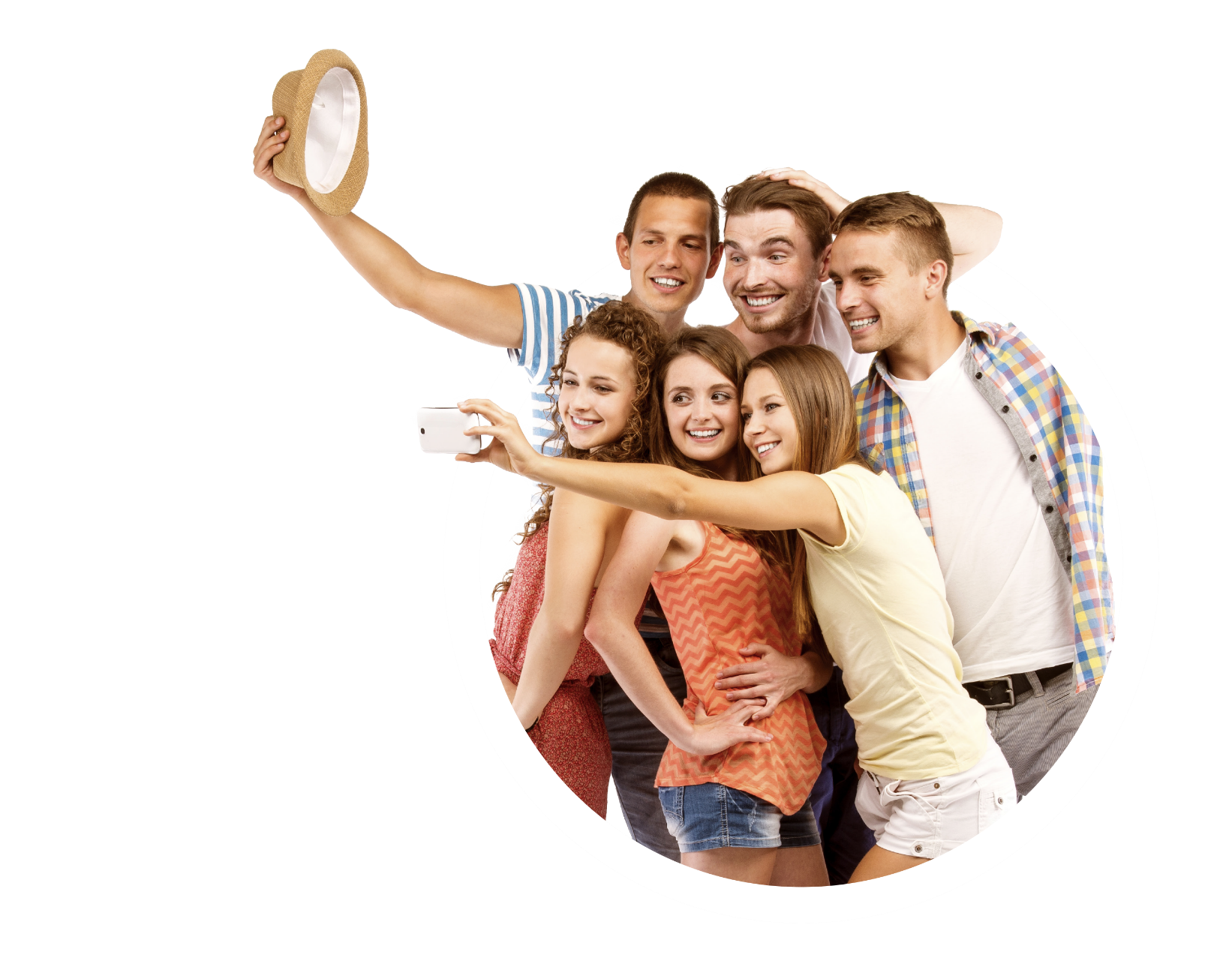 AVEC ENFANTS
56%
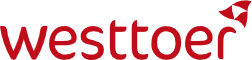 Source: Westtoer – chiffres 2021
[Speaker Notes: 53% van gezelschappen is met kinderen: vooral gezinnen met kinderen of 3 generaties

47% van gezelschappen zonder kinderen: voornamelijk koppels. Bij buitenlandse vakantiegangers zien we groter aandeel van koppels; behalve bij Fransen: daar zijn gezinnen met kinderen de grootste groep (omdat ze meer zitten in de Vakantieparken)]
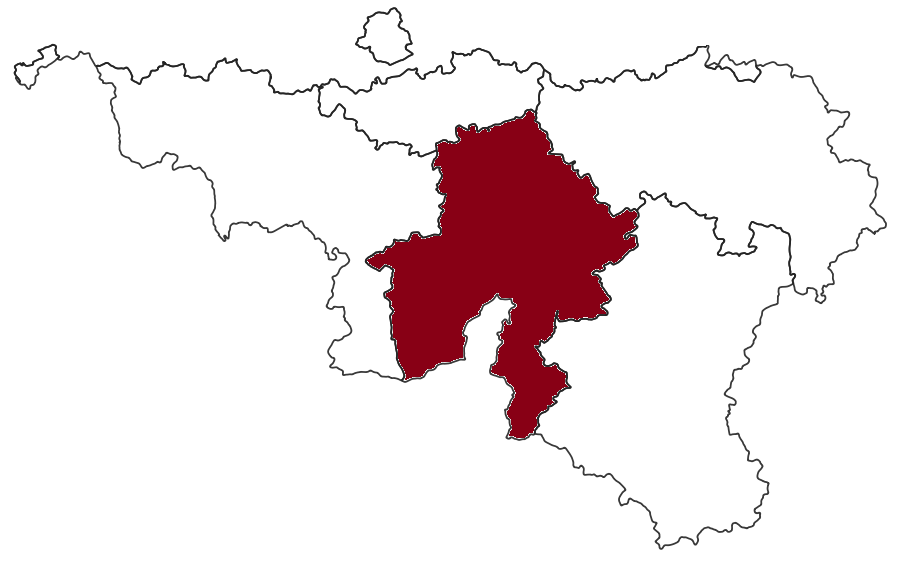 PROFIL DU VACANCIER DE NAMUR
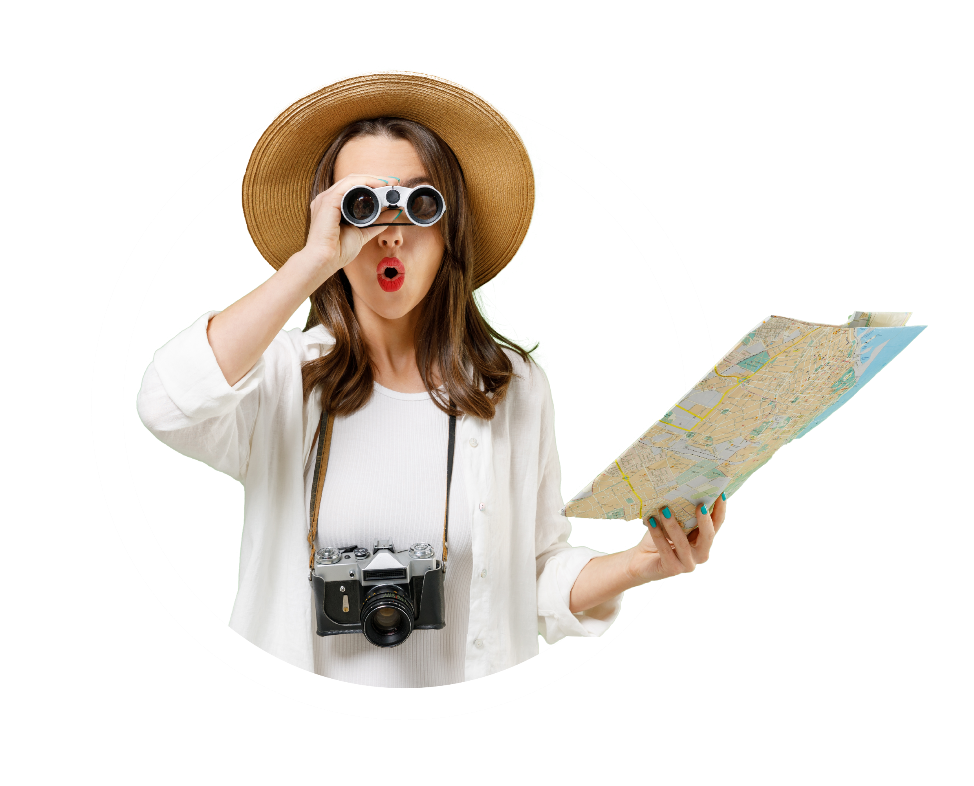 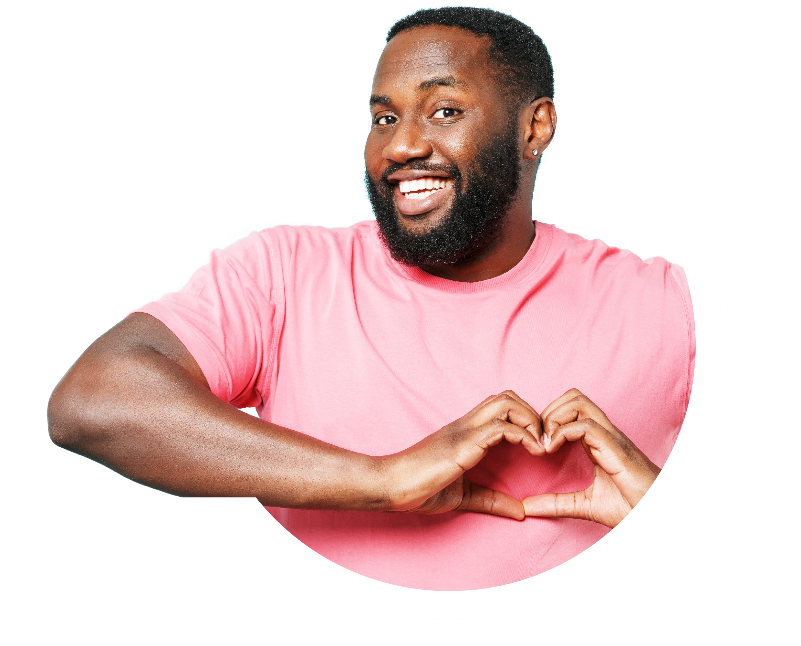 72%
28%
A SEJOURNE A LA CÔTE BELGE
CES 3 DERNIERES ANNEES
N’A PAS SEJOURNE A LA CÔTE BELGE
AU COURS DES 3 DERNIERES ANNEES
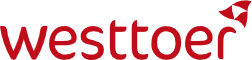 Source: Westtoer – chiffres 2021
[Speaker Notes: Trouwe vakantiegangers: 76% logeerde reeds aan de Kust in de voorbije 3 jaar / 24% niet
Wel lichte verschuivingen per land: Belgen: 22% nieuwe verblijfstoeristen (is iets hoger ivm vorig onderzoek – door corona iets meer nieuwe bezoekers)
DU, LUX, FR: minder nieuwe verblijfstoeristen ivm vorig onderzoek (door reisbeperkingen)
NL: 58% nieuwe bezoekers: hoger ivm vorige onderzoek: soms minder strikte corona-beperkingen in ons land en Beaufort als extra trekker.

71% overwoog geen andere bestemming voor hun weekend/vakantie aan de Kust. Iets lager ivm vorige onderzoek (mede door corona)]
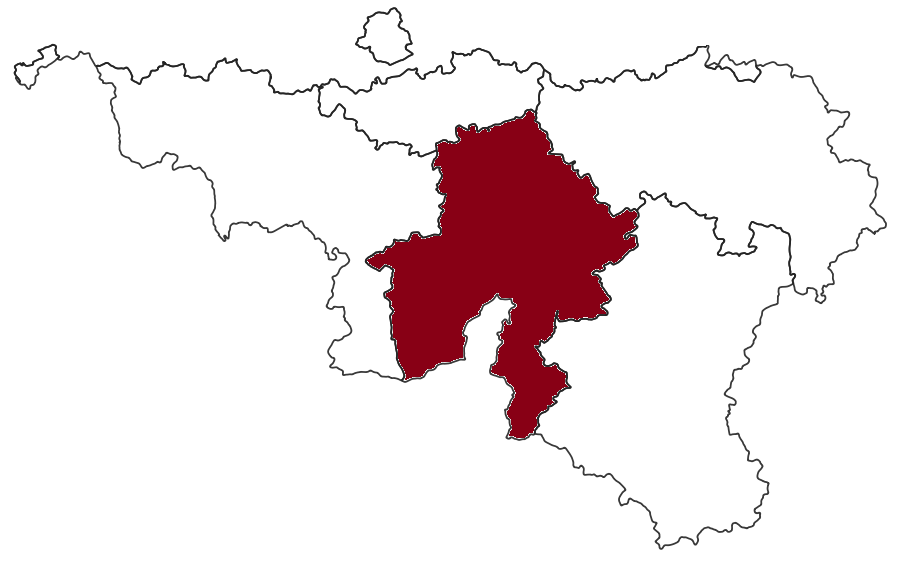 RAISONS POUR DES VACANCES A LA MER
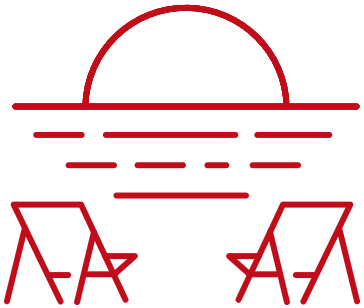 AUTRES RAISONS
29%
25%
Mer et plage
Proximité
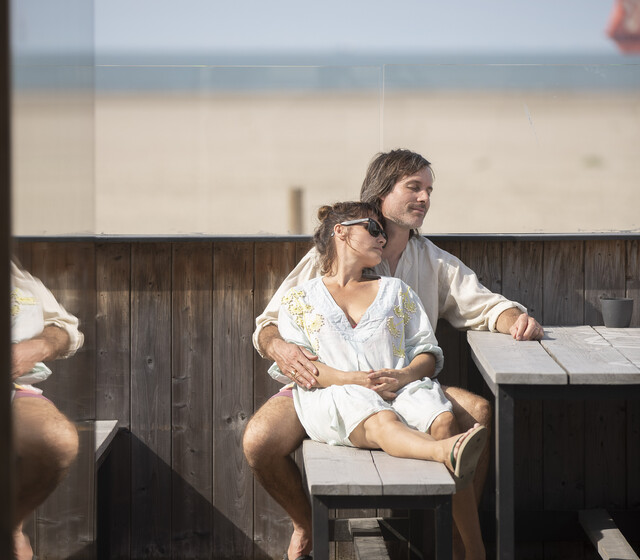 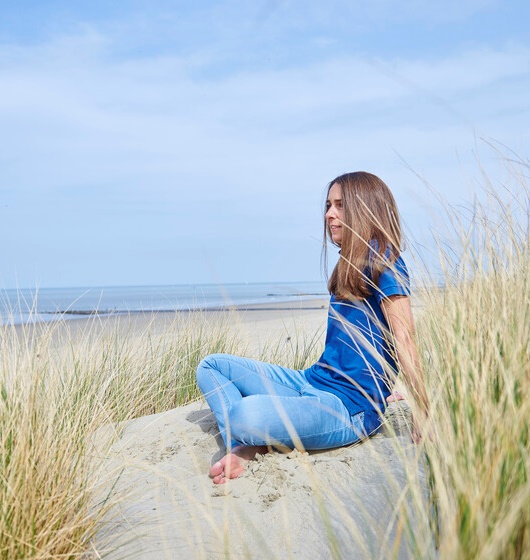 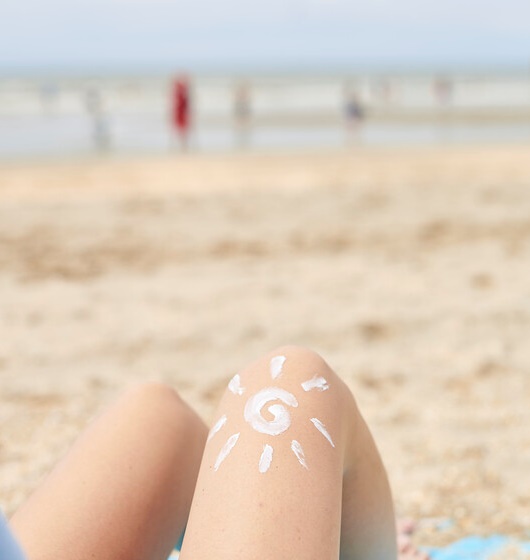 2
3
1
BIENFAITS DE L’AIR MARAIN
CADRE IDEAL POUR SE RESSOURCER
HABITUDE
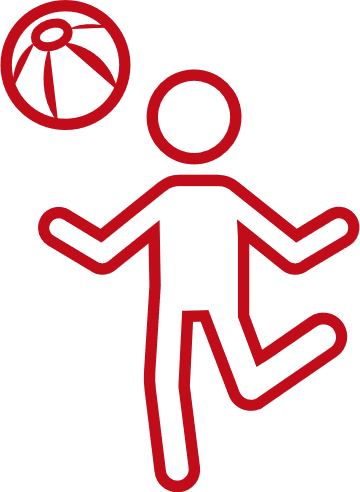 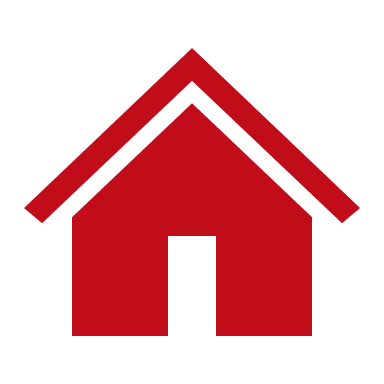 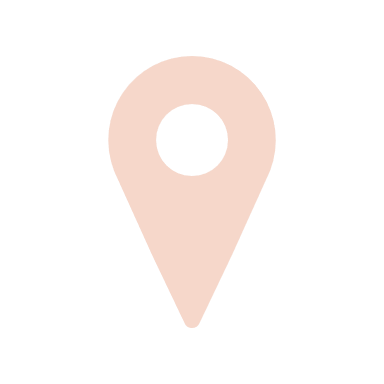 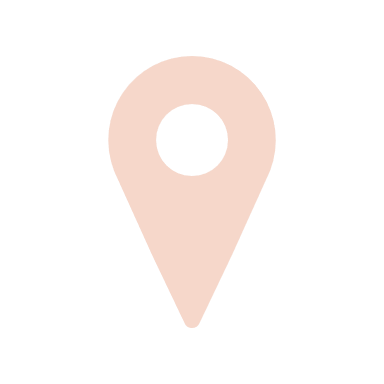 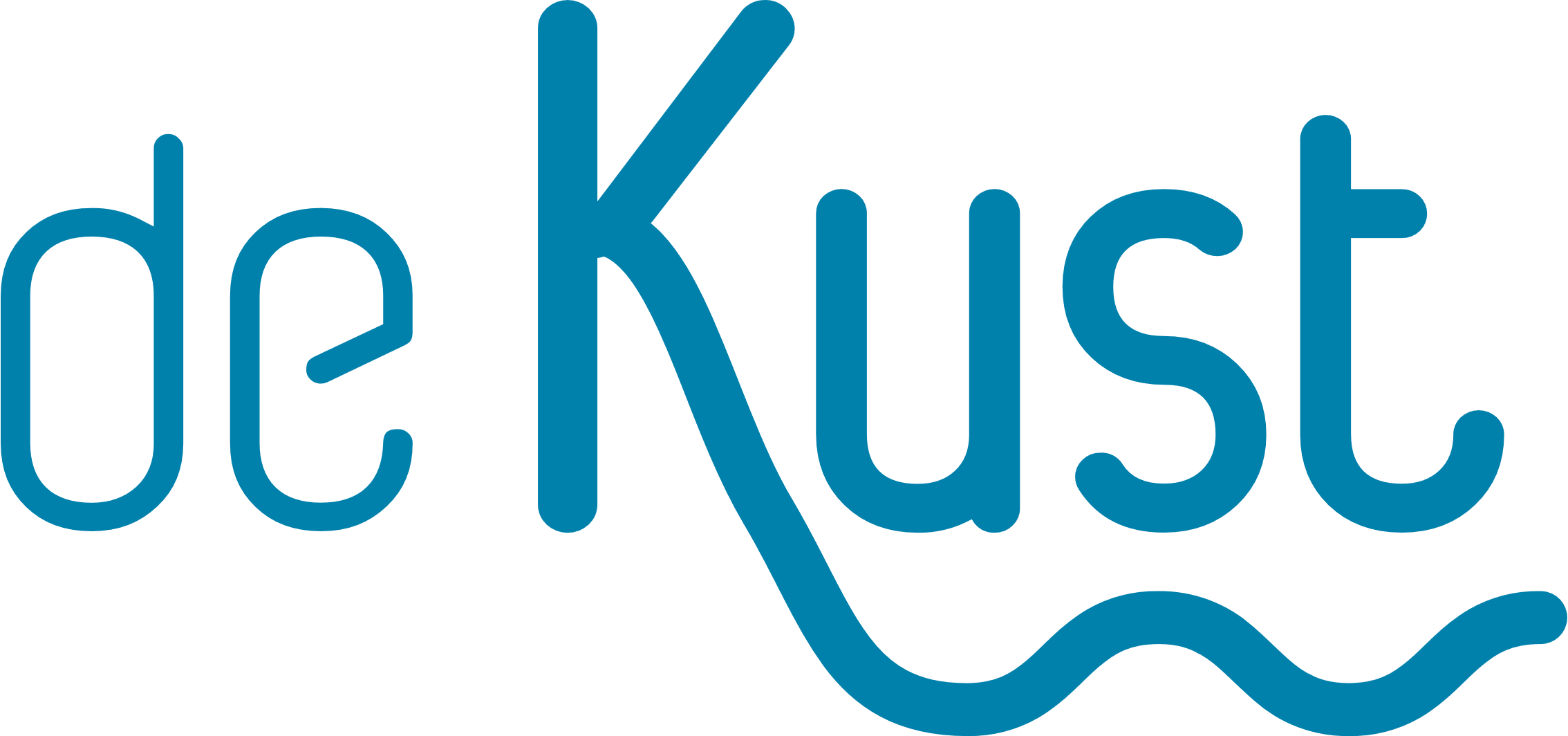 33%
57%
34%
28%
Idéale pour les enfants
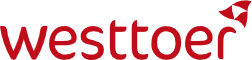 Source: Westtoer – chiffres 2021
[Speaker Notes: Kindvriendelijkheid voornamelijk vermeld door gezelschappen met kinderen (bij hen staat kindvriendelijkheid op nr 2). Bij gezelschappen zonder kinderen komt op nr 6: lekker eten en drinken.

Bijna 1 op 4 duidt één van de coronagerelateerde redenen aan: reisbeperlingen naar andere bestemmingen of veilig gevoel aan de Kust in coronatijden; voornamelijk Belgen (25%), Duitsers (27%) en Nederlanders (22%)]
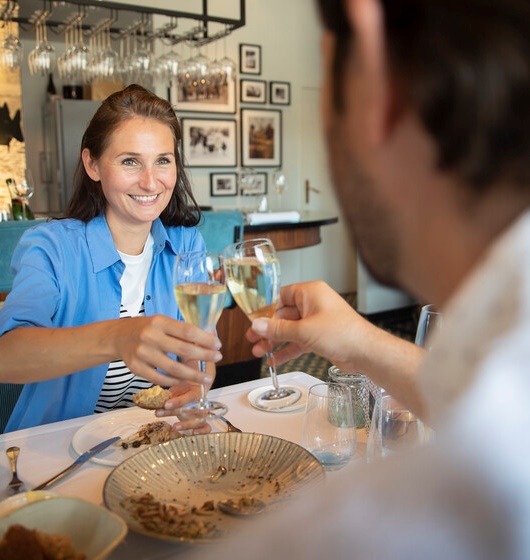 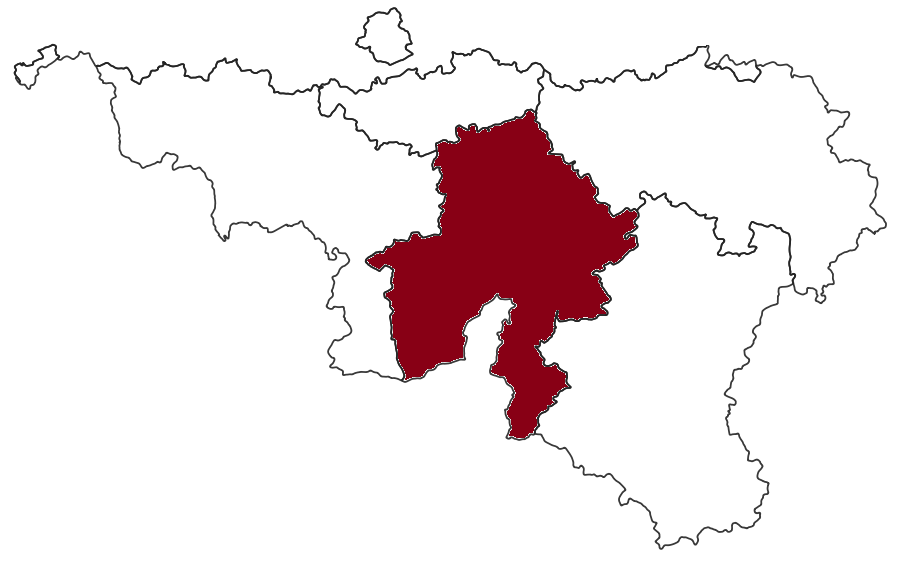 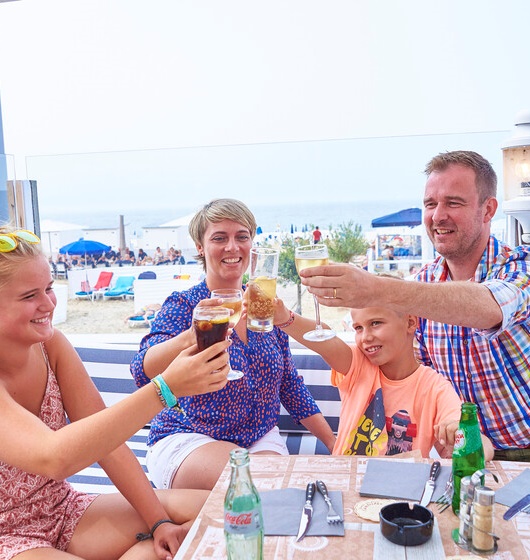 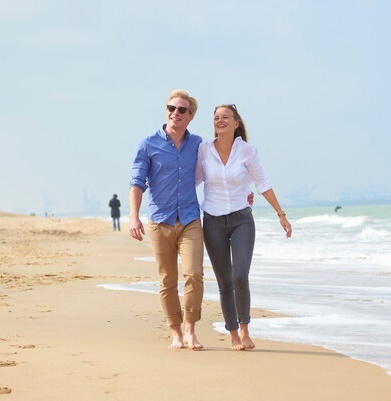 67% 
RESTAURANT, BISTRO, RESTAURANT ETOILE
56% 
CAFE, TERRASSE, BAR DE PLAGE
90% 
SE BALADER
LES ACTIVITES FREQUENTES
 LES PLUS POPULAIRES
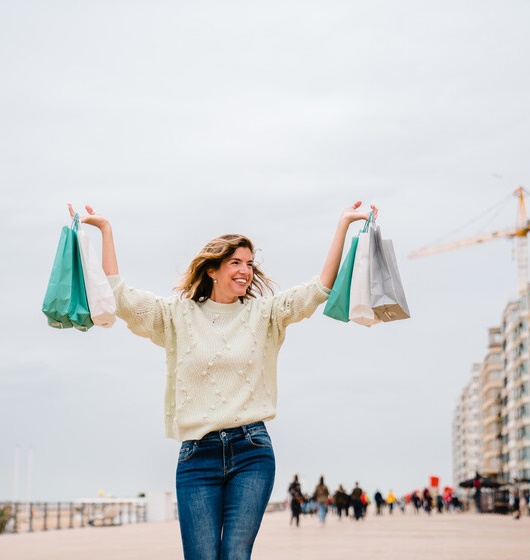 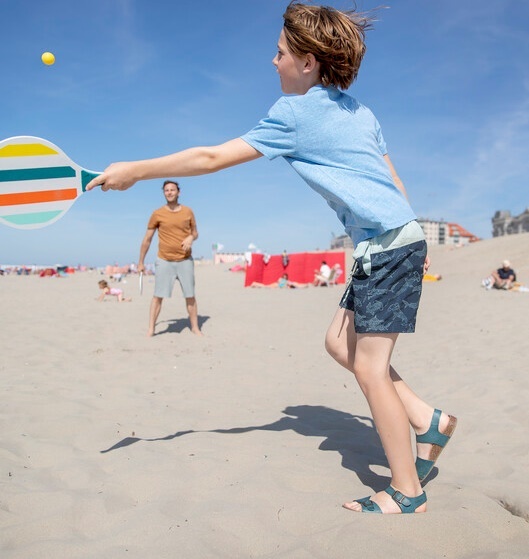 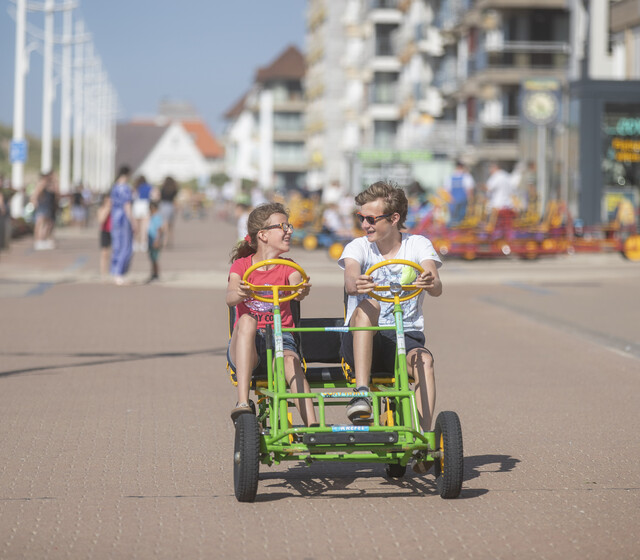 55% 
SHOPPING
32% 
ACTIVITES DE PLAGE ET DE BORD DE MER
42% 
CUISSE-TAX
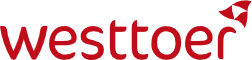 Source: Westtoer – chiffres 2021
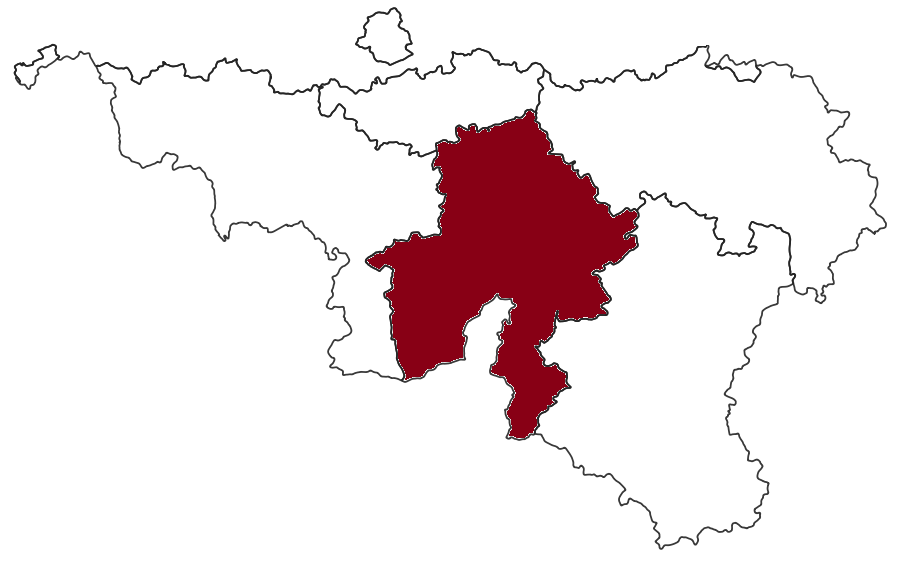 ACTIVITES SUR LA CÔTE BELGE PENDANT LES VACANCES
(PAS TOUS LES JOURS)
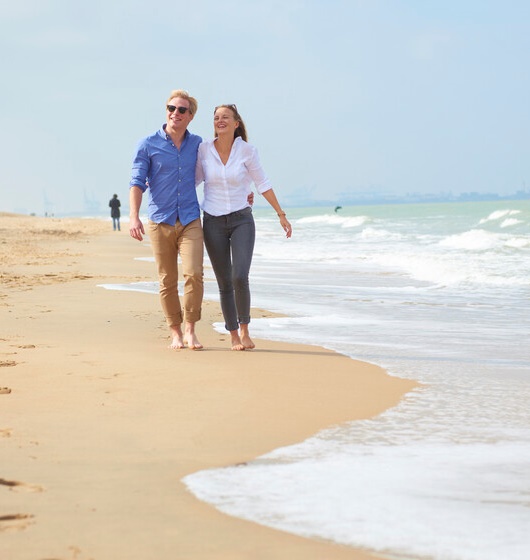 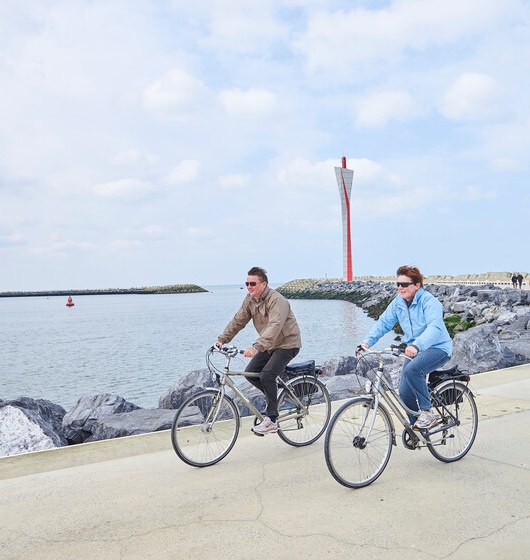 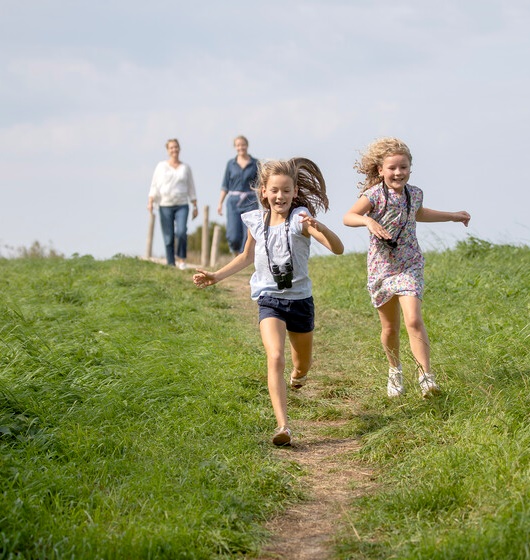 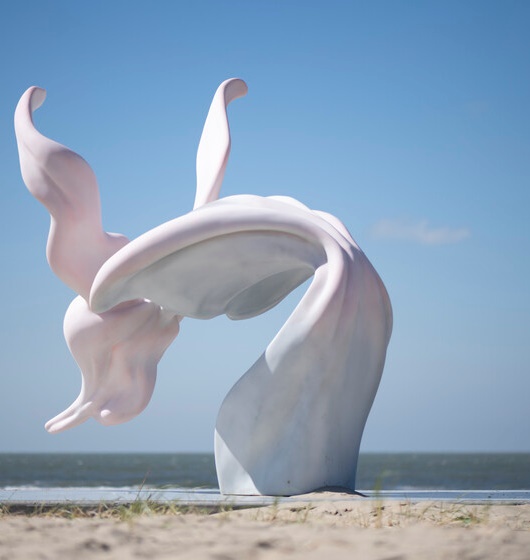 FOTO
24%
83%
47%
17%
RANDONNEE A VELO 
(> 1 heure)
RANDONNEE PLUS LONGUE
(> 1 heure)
VISITE AUTRE STATION BALNEAIRE
VISITE D’UNE ATTRACTION, D’UN MUSEE OU EVENEMENT
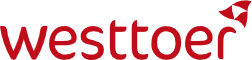 Source: Westtoer – chiffres 2021
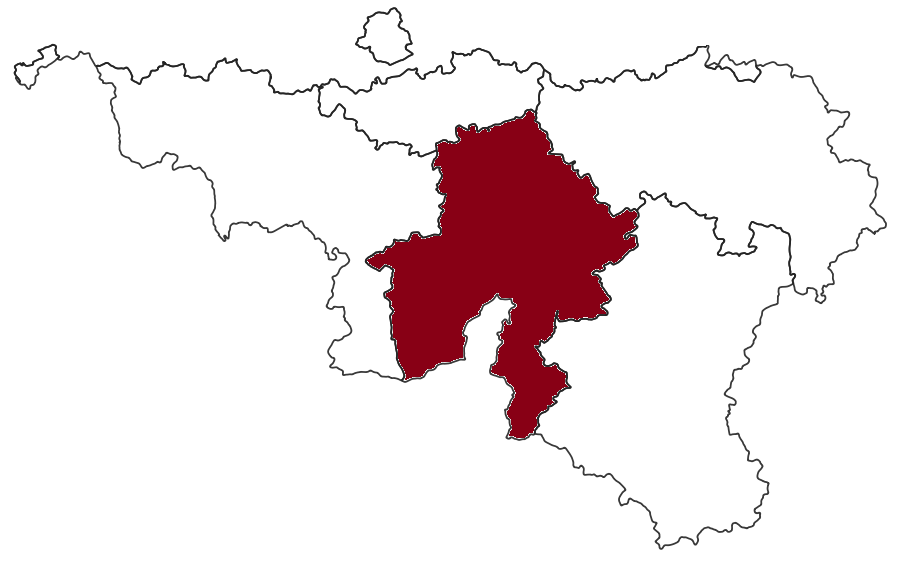 ACTIVITES DANS L’ARRIERE-PAYS
10% va au moins 1 fois dans l’arriere-pays
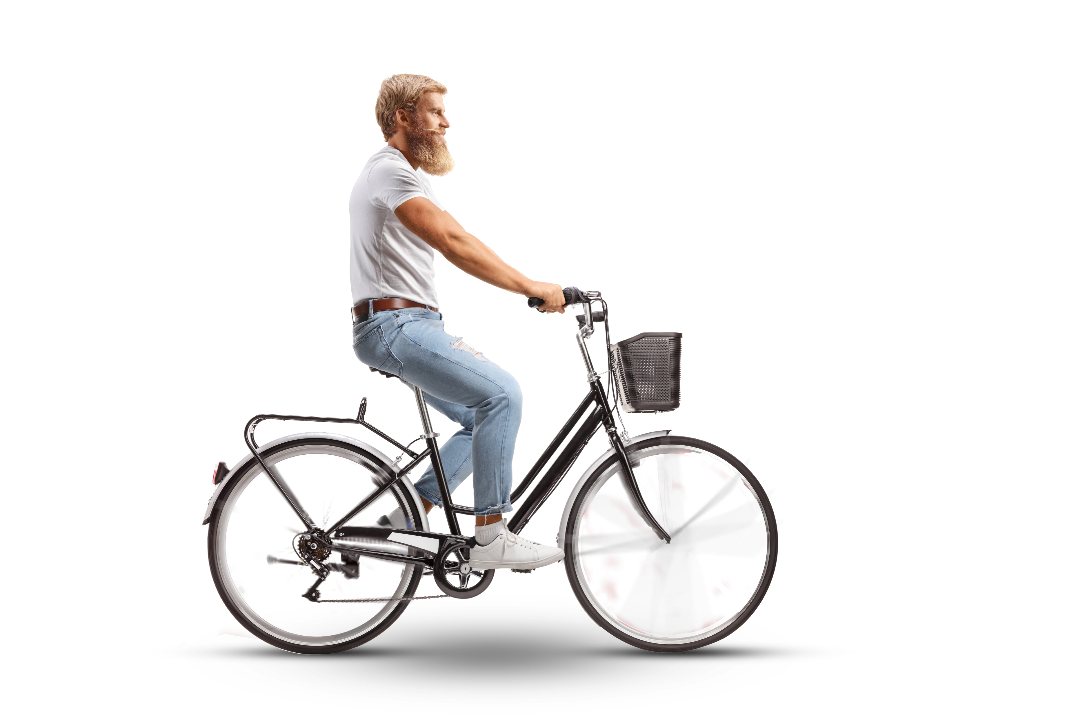 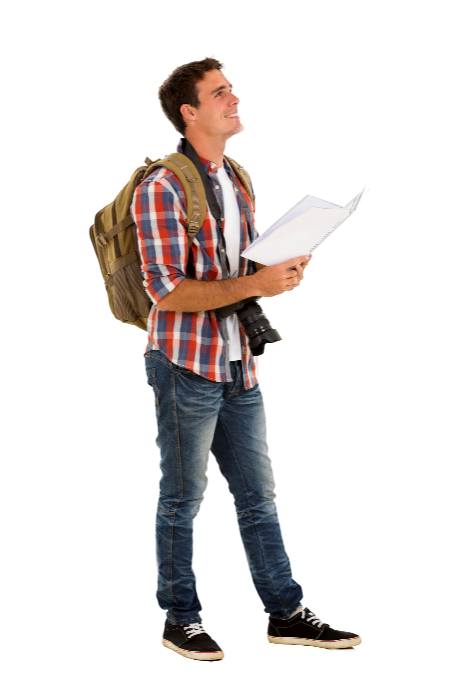 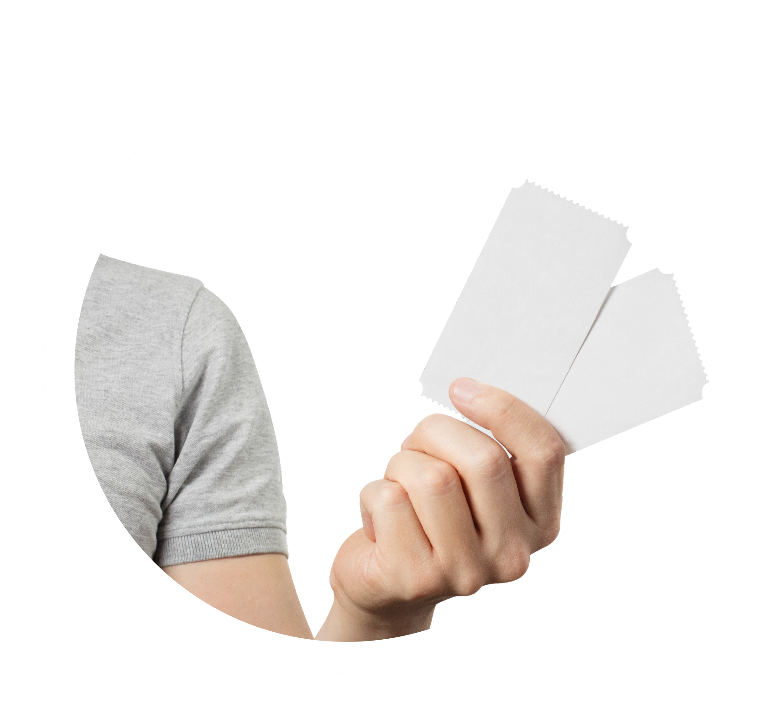 7%
10%
5%
UNE EXCURSION 
DANS L’ARRIERE-PAYS
BALADE A VELO 
DANS L’ARRIERE-PAYS
MUSEE, ATTRACTION, EVENEMENT DANS L’ARRIERE-PAYS
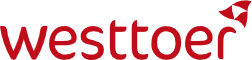 Source: Westtoer – chiffres 2021
[Speaker Notes: 1 op 5 gaat ook naar hinterland tijdens zijn weekend of vakantie aan de Kust. Is hoger dan in 2016.
Buitenlandse vakantiegangers bezoeken traditioneel vaker het hinterland

Zowel excursie naar hinterland, fietstocht naar hinterland als musea/attractie/evenement gestegen]
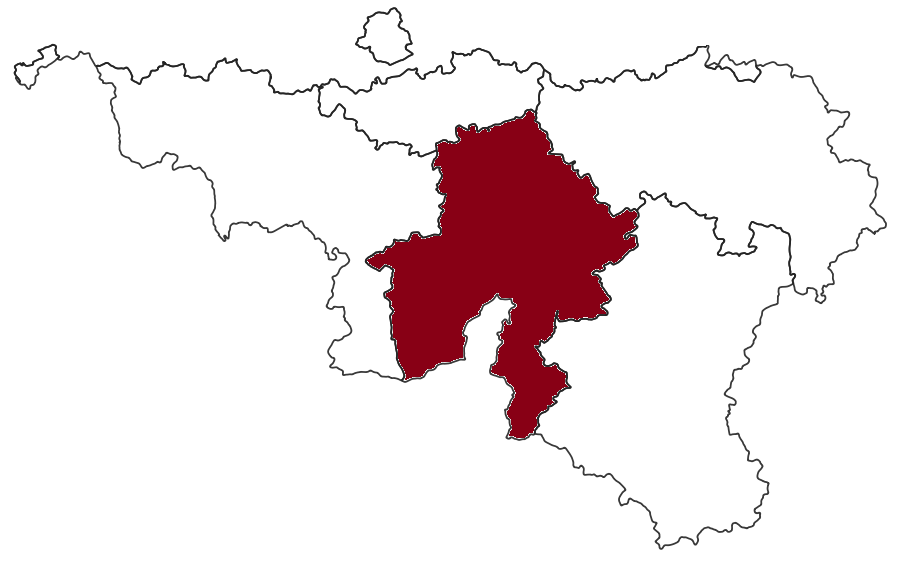 SATISFACTION
GLOBALEMENT TRES SATISFAIT DES VACANCES SUR LA CÔTE BELGE
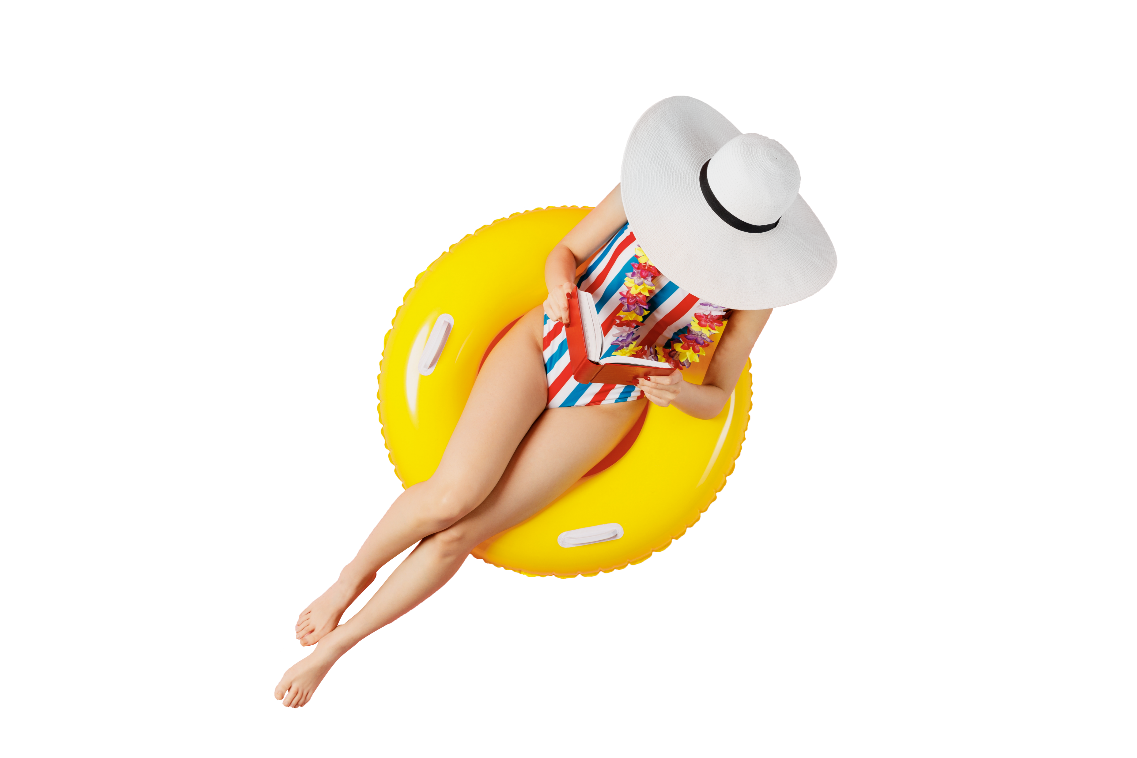 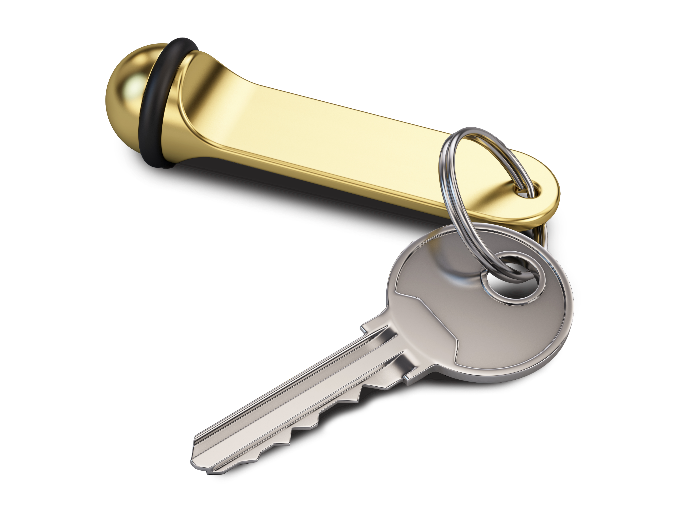 GLOBALEMENT TRES SATISFAIT DU LOGEMENT
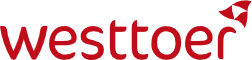 Source: Westtoer – chiffres 2021
[Speaker Notes: Sterke stijging in aandeel uiterst + zeer tevreden in vergelijking met voorgaande onderzoeken. 
Aandeel dat ontevreden is blijft laag: minder dan 1% over vakantie aan zee en 3% over logies.

Hoge tevredenheid over vakantie en logies is pluim voor kustgemeenten en logies die enorme inspanningen hebben gedaan om tijdens onzekere corona-tijden hun gasten toch een zo aangenaam mogelijke vakantie te bieden.]
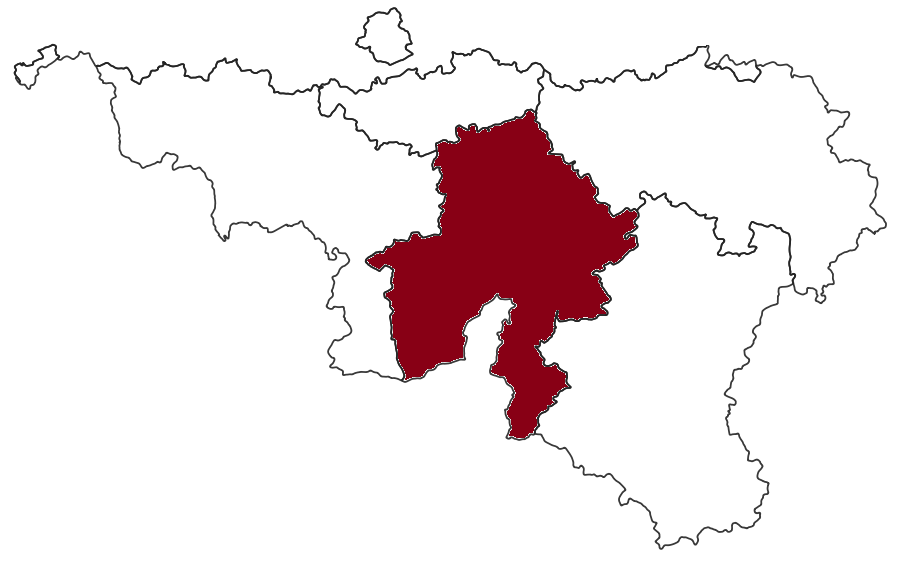 SATISFACTION
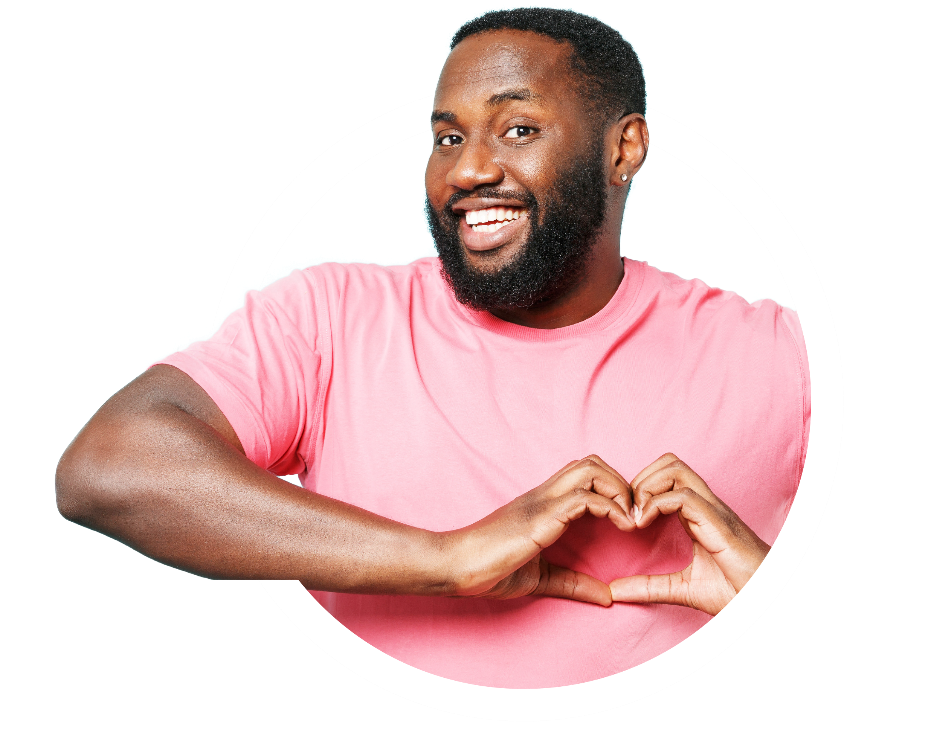 96%
ENVISAGE UN AUTRE WEEK-END / AUTRES VACANCES DANS LES 3 PROCHAINES ANNEES
Moins de 5
5 ou 6
0%
3%
DES VACANCES SUR LA CÔTE BELGE
SONT FORTEMENT RECOMMANDEES
9 ou 10
53%
7 ou 8
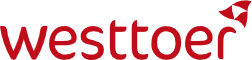 44%
Source: Westtoer – chiffres 2021
DANS QUELLE MESURE RECOMMANDERIEZ-VOUS UN SEJOUR A LA CÔTE BELGE A VOS AMIS, VOTRE FAMILLE, DES CONNAISSANCES ?
[Speaker Notes: Bijna iedereen overweegt een nieuw weekend of vakantie in komende 3 jaar

Bij vraag in welke mate ze hun verblijf aan de Kust zouden aanbevelen aan vrienden en familie geeft 55% een score van 9 of 10 (=promoters). Slechts 4% geeft score van 6 of minder (=criticasters)
Net Promoter Score meet klantenloyaliteit en is het verschil tusssen Promoters en criticasters. Zo komen we op een NPS score van 51. Dit is zeer hoog (vanaf 30 is dit goed)]
RESIDENCES SECONDAIRES
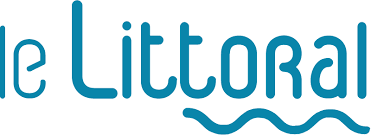 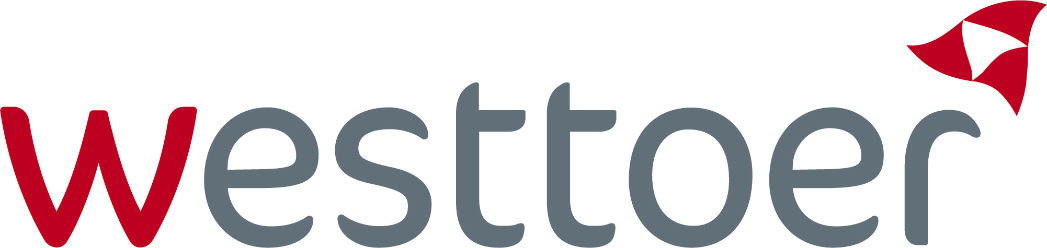 LES BELGES FRANCOPHONES PROPRIETAIRES DE 19 811 RESIDENCES DE VACANCES
= 20% DES RESIDENCES DE VACANCES A LA CÔTE BELGE
71
ZEEBRUGGE
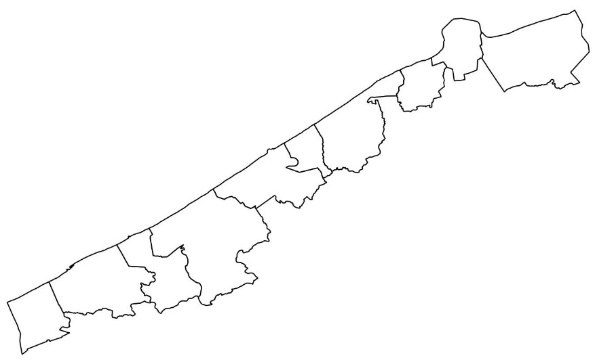 3 572
KNOKKE-HEIST
1 477
DE HAAN
1 515
OOSTENDE
699
BLANKENBERGE
1 340
NIEUWPOORT
158
BREDENE
3 142
DE PANNE
2021:
± 700 000 ARRIVÉES DES BELGES FRANCOPHONES (21%)
3,9 MILLIONS DE NUITÉES
2 567
MIDDELKERKE
5 270
KOKSIJDE
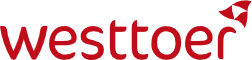 Source: Westtoer – chiffres 2020
1438 PROPRIETAIRES DE LA PROVINCE DE NAMUR
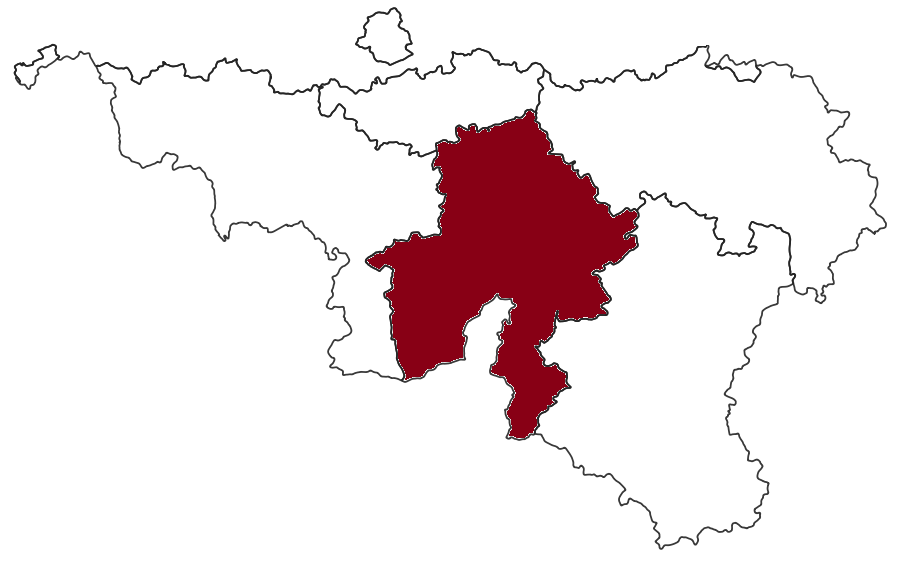 ENVIRON 1450 FAMILLES DE LA PROVINCE DE NAMUR SONT PROPRIETAIRES D’UNE RESIDENCE SECONDAIRE A LA CÔTE BELGE
 
= 7% DE TOUTES LES RESIDENCES DE VACANCES DE BELGES FRANCOPHONES
7%
LES PLUS POPULAIRES: COXYDE, LA PANNE ET MIDDELKERKE
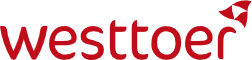 Source: Westtoer – chiffres 2020
[Speaker Notes: 53% van gezelschappen is met kinderen: vooral gezinnen met kinderen of 3 generaties

47% van gezelschappen zonder kinderen: voornamelijk koppels. Bij buitenlandse vakantiegangers zien we groter aandeel van koppels; behalve bij Fransen: daar zijn gezinnen met kinderen de grootste groep (omdat ze meer zitten in de Vakantieparken)]
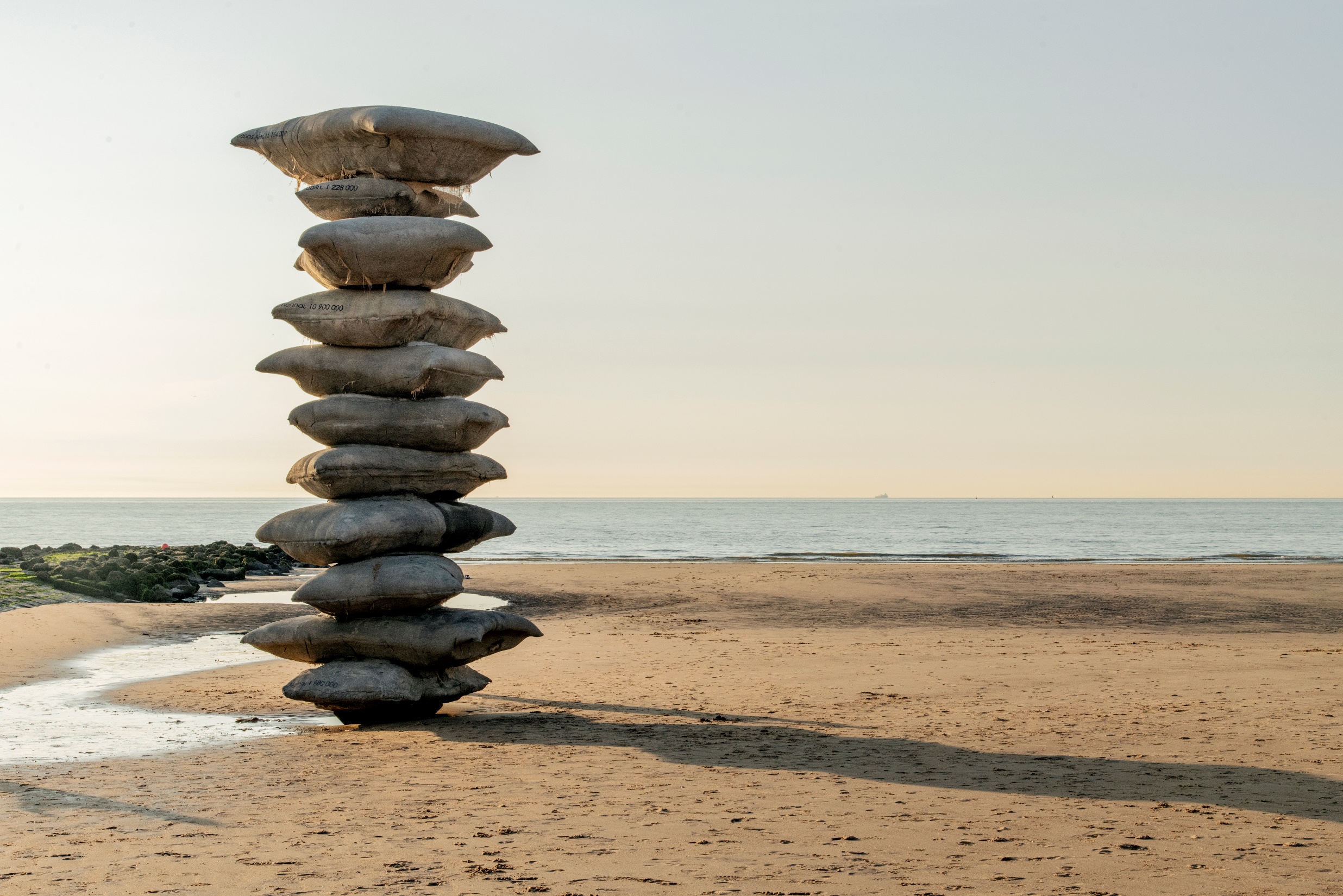 En plus…         des lieux époustouflants
140 lieux époustouflants, 47 photographes, des escapades
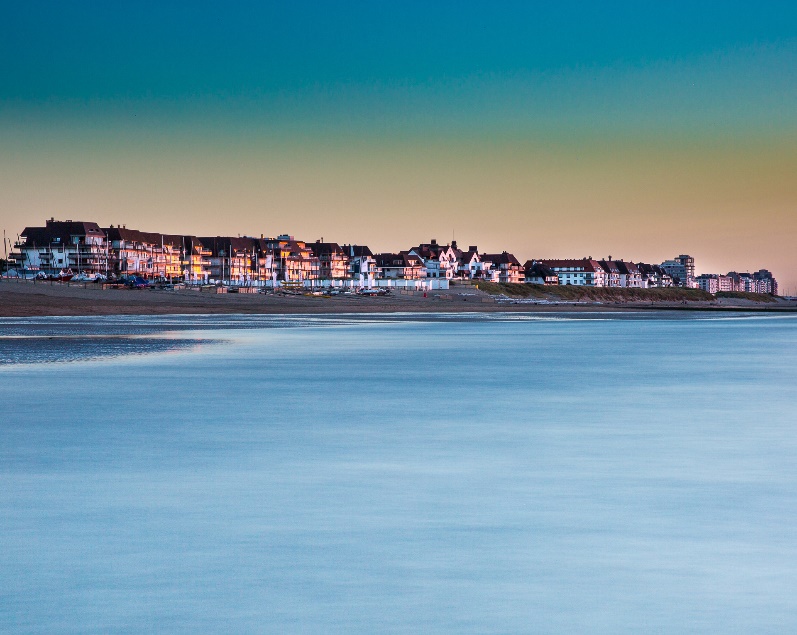 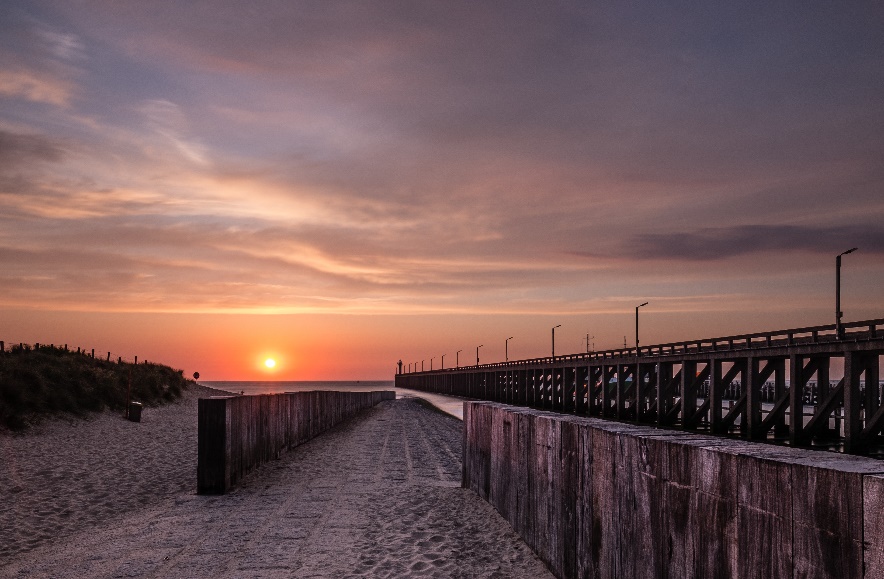 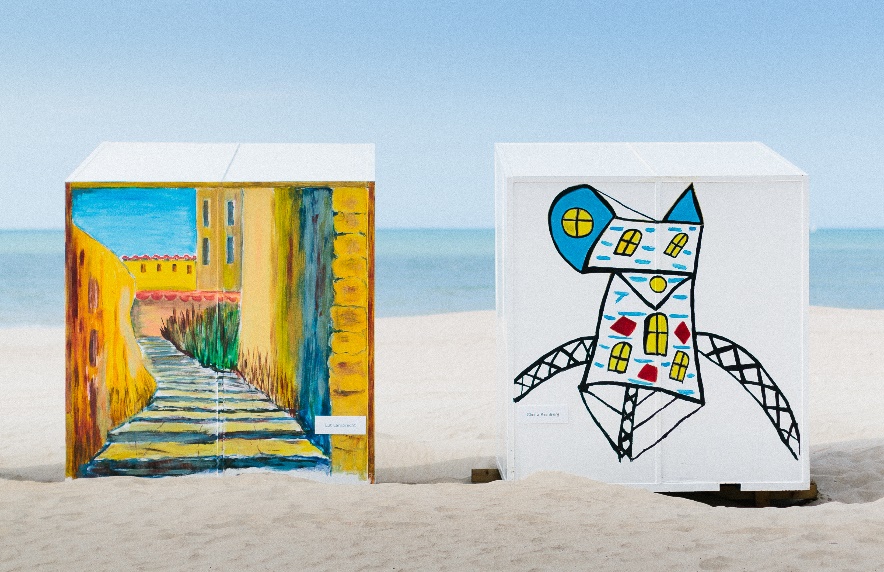 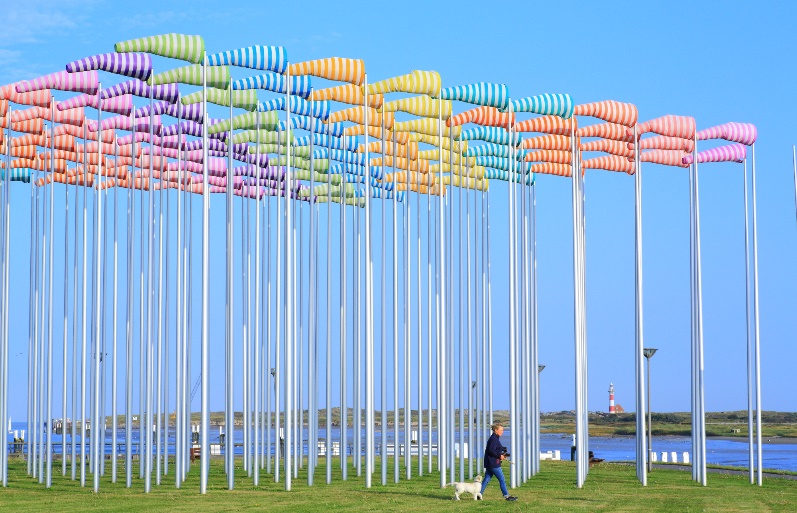 MERCI POUR VOTRE ATTENTION
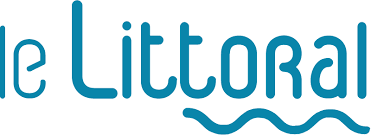 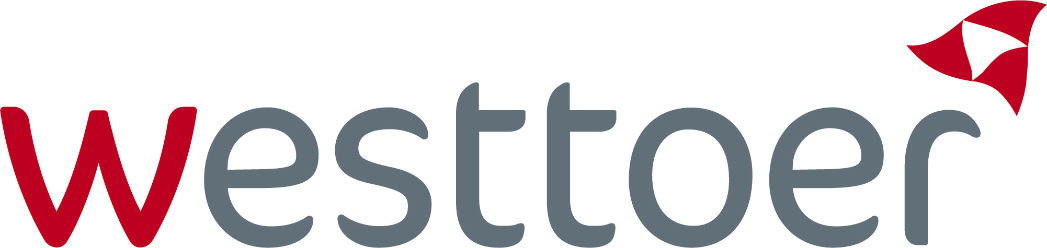